Resolving phase transitions with Discontinuous Galerkin methods
Functional Methods in Strongly Correlated Systems
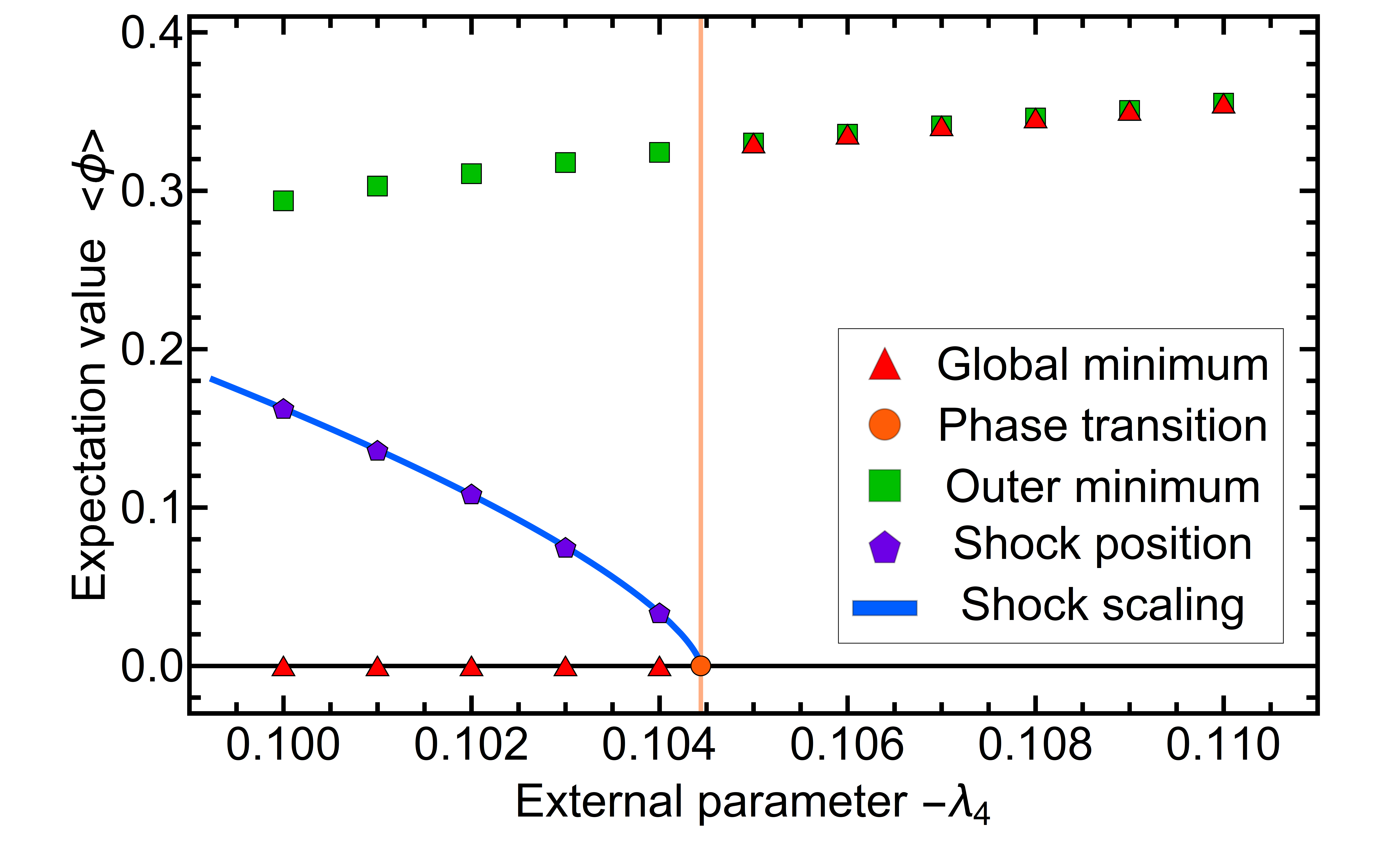 Nicolas Wink
Work in collaboration with:
Eduardo Grossi
Jan M. Pawlowski
Grossi, NW, arxiv:1903.09503
Grossi, Pawlowski NW, in prep.
Partial differential equations
For simplicity:
	scalar with one spatial dimension
Partial differential equations of interest:
Maxwell equations
General relativity + Magneto Hydro
Navier–Stokes equations
Functional renormalization Group equations
Conservation term(Goldstone modes)
Diffusion term(Radial mode)
Source term(Fermions)
A lot of physical systems are described (partially) by this class of equations:
Discontinuous Galerkin methods are designed precisely designed for this set of equations
PDEs
Conservation laws
Consider only the scalar conservation law
Given numerical approximations
and
Several options how the residual should vanish
On each node of the mesh:
Residual orthogonal to all test functions in some space:
Finite difference methods
Finite volume methods
….
Finite element methods
Spectral methods
…
PDEs
Copyright: https://mfem.org/img/gallery/maxwell-snowflake-full.png
Copyright: https://mfem.org/img/gallery/ex3-klein-1-full.png
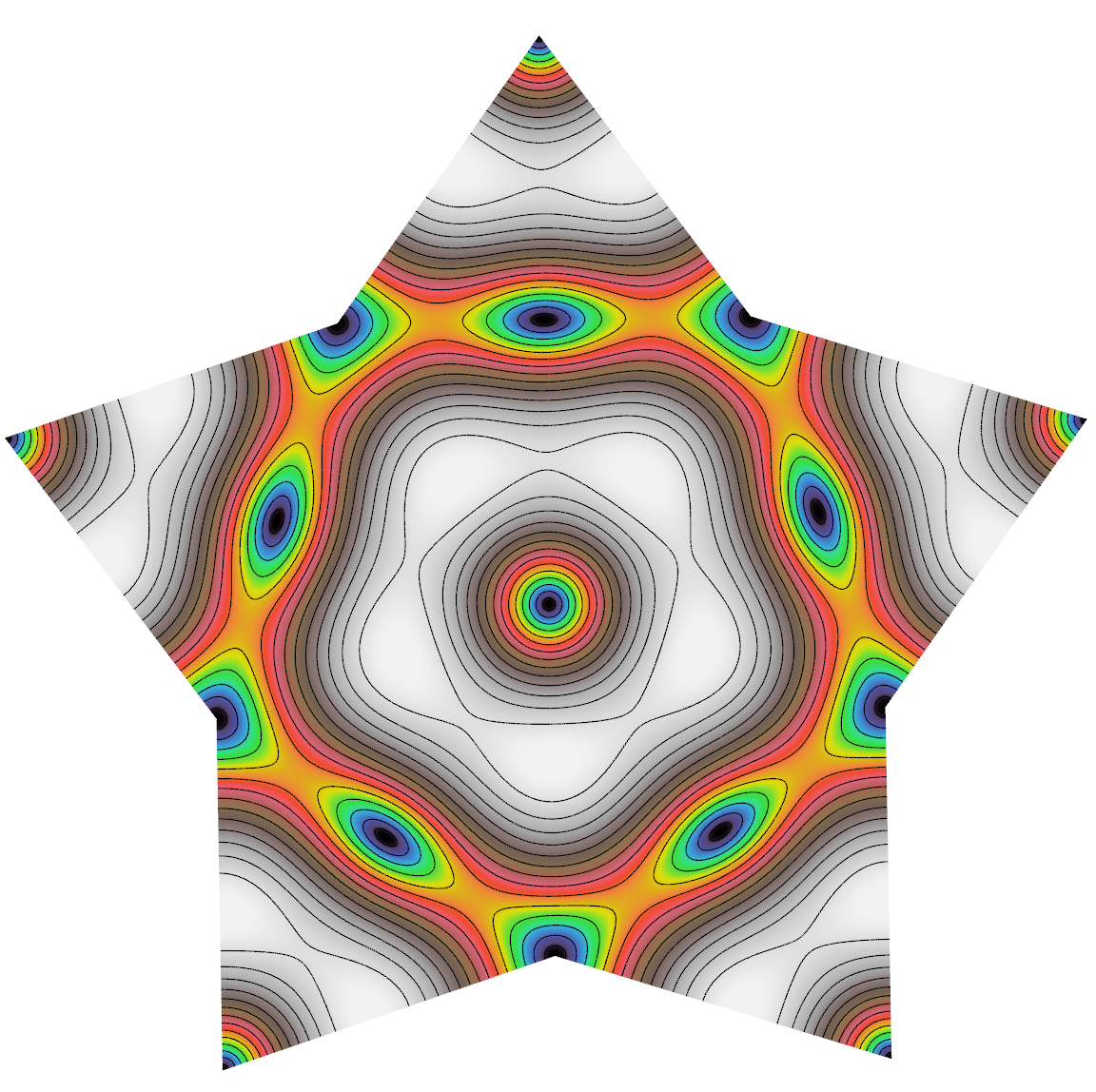 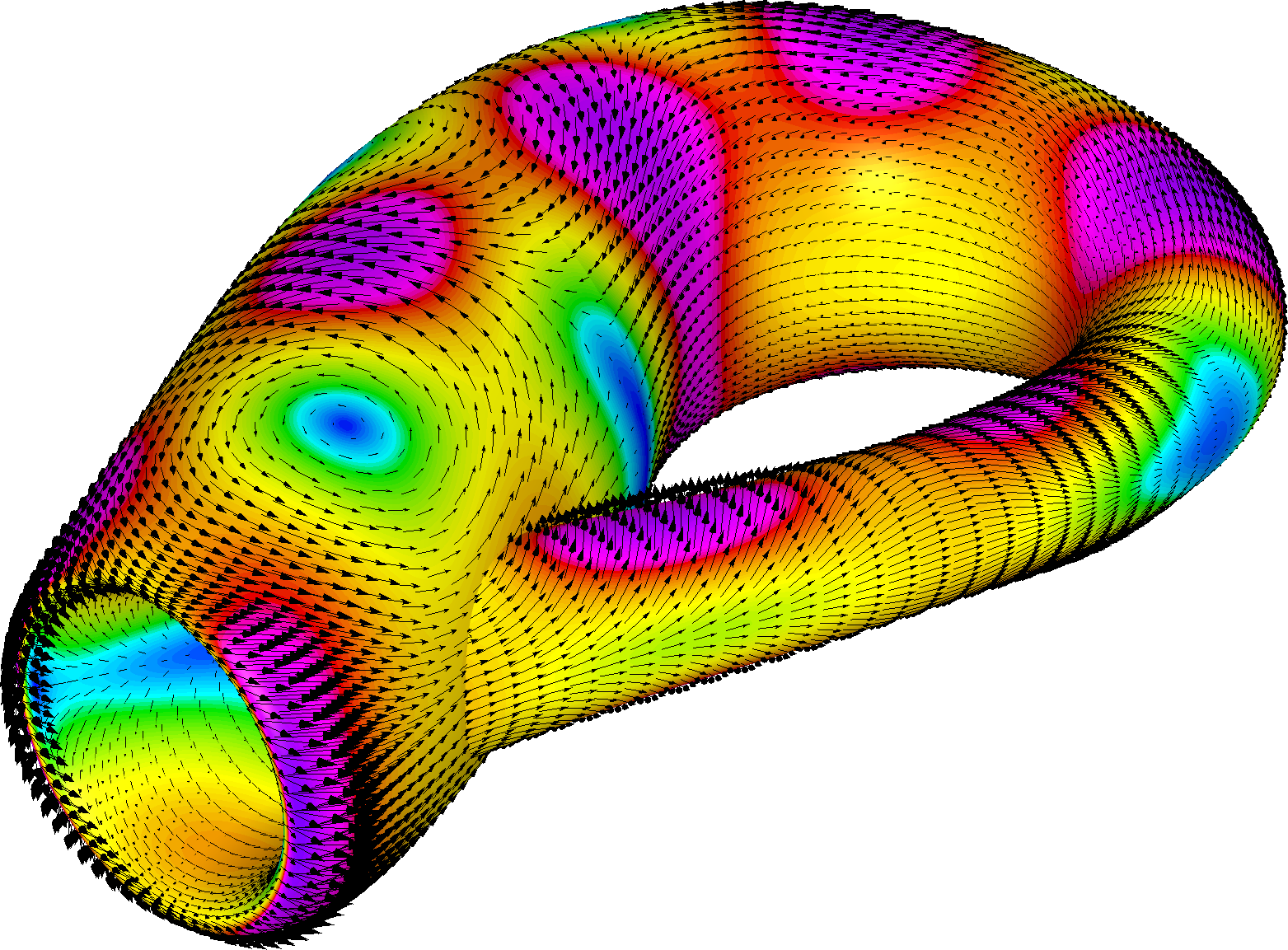 Discontinuous Galerkin methods
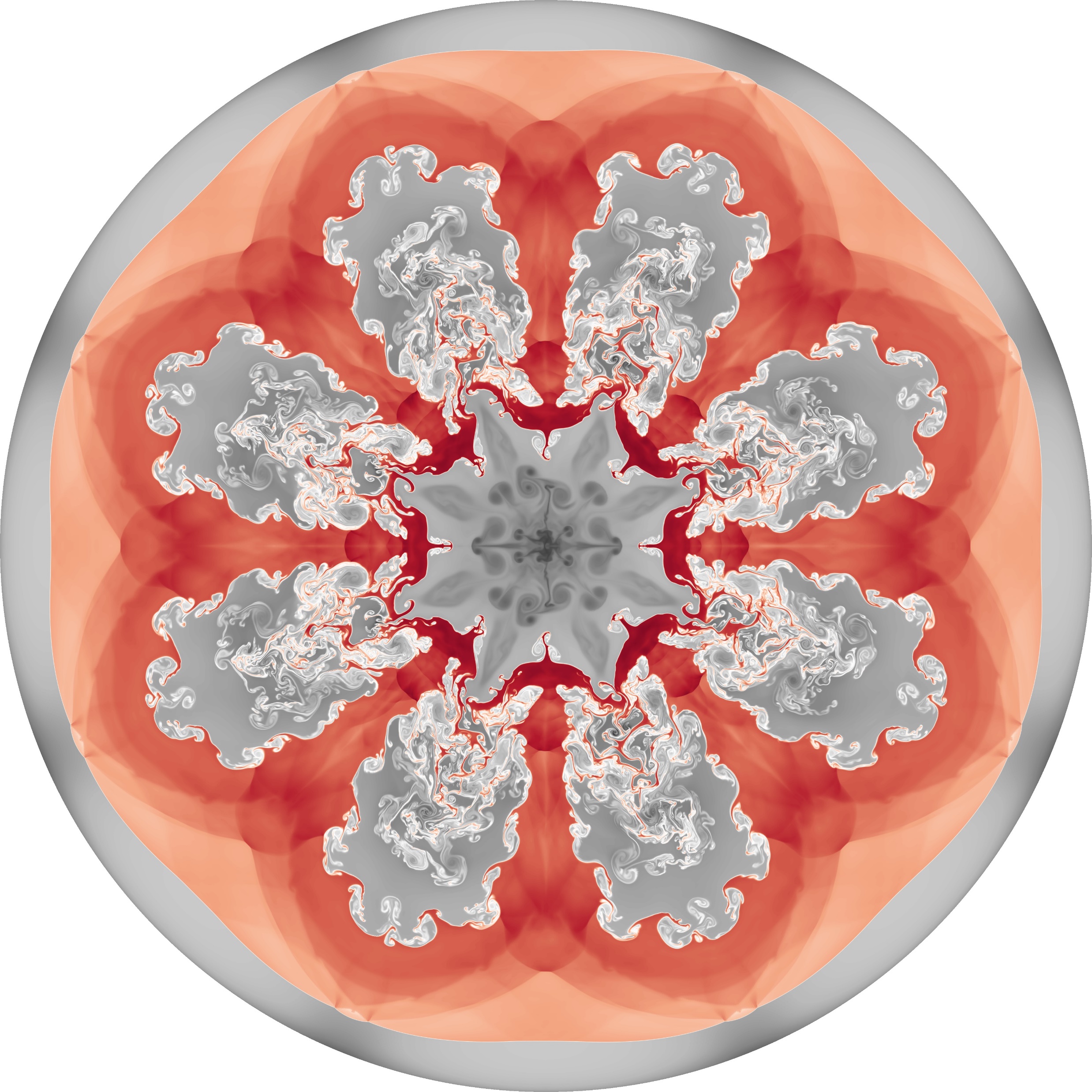 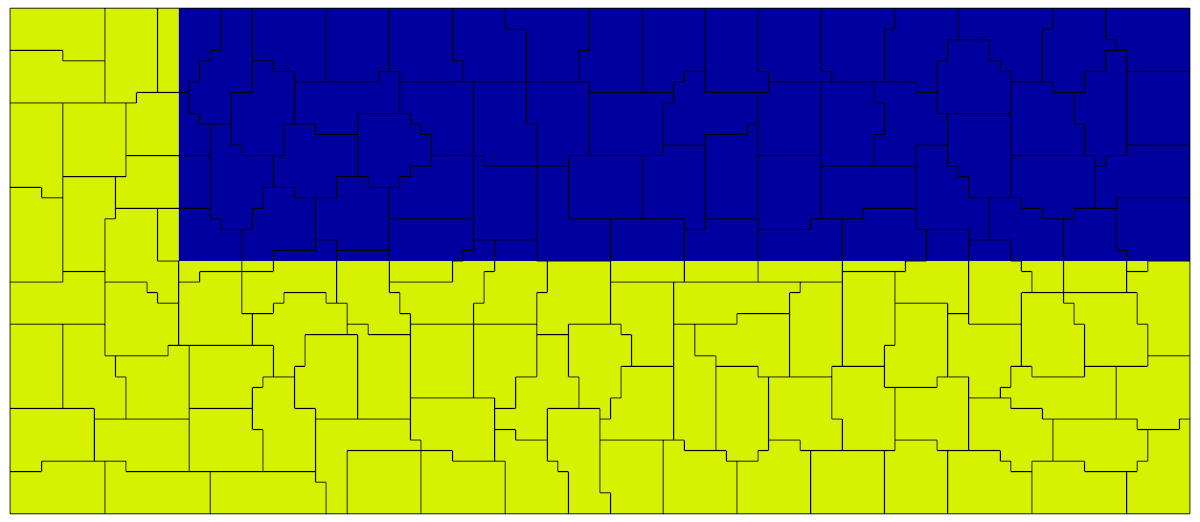 Copyright: https://mfem.org/img/gallery/hres_icfcyl_4096_5-full.jpg
Copyright: https://glvis.org/img/gallery/triple-pt-np128.gif
The basic idea
The method combines two basic ideas:
Finite volume methods
Finite element methods
Residue vanishes in a weak sense
High order accuracy & geometric flexible
Usually continuous
Method is “global” (one giant matrix)
Residue vanishes for cell averages
Local & geometric flexible
Inherently discontinuous
Higher order accuracy problematic
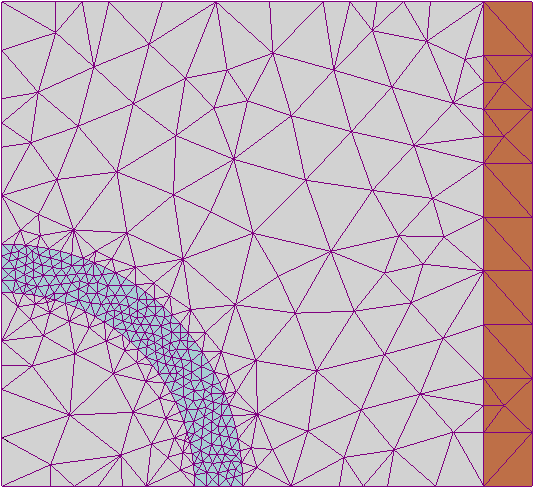 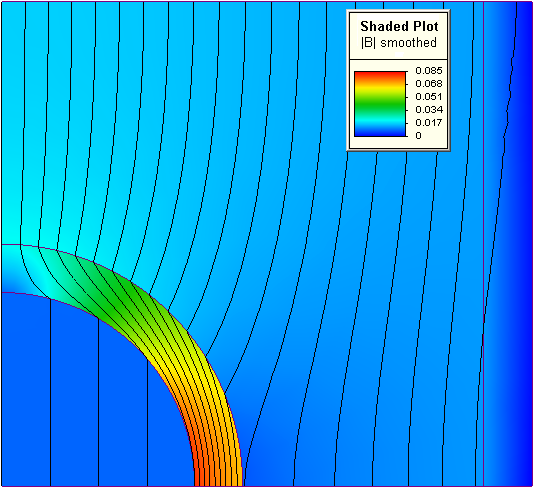 Take the best from both
Discontinuous Galerkin methods
Slightly more technical: An extension of finite element methodsthat reduces to  finite volume schemes at lowest order
Copyright: https://en.wikipedia.org/wiki/Finite_element_method
Copyright: https://en.wikipedia.org/wiki/Finite_element_method
DG
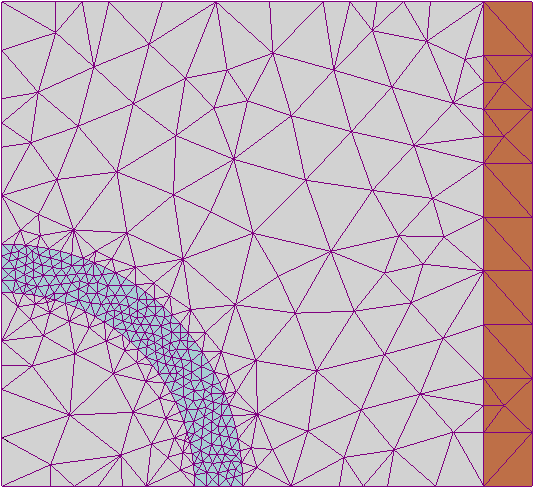 Local approximation
Approximate solution over computational domain
Copyright: https://en.wikipedia.org/wiki/Finite_element_method
Expand the solution in each element in a local polynomial basis of degree N
Good choice (obviously) important

Legendre polynomials
Spectral convergence

Gauss-Lobatto points
Ensures well conditioningwhile switching between bases
Modal expansion
Nodal expansion
Nodes
Modes
Associated Lagrange polynomial
(Orthogonal) polynomial basis
Hesthaven, Warburton, Nodal Discontinuous Galerkin Methods (2008)
DG
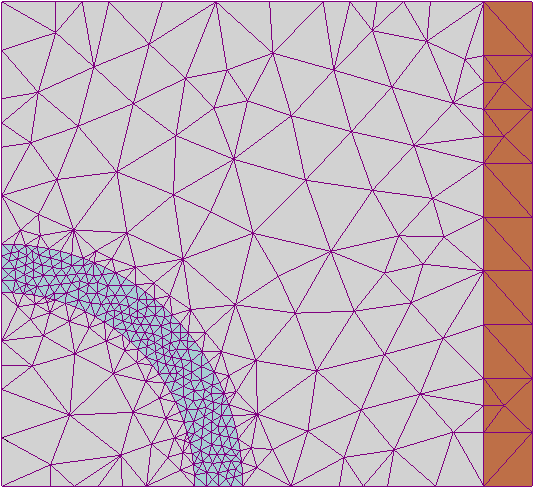 Weak formulation
Discontinuous elements:More degrees of freedom than equations!
Partial integration
Copyright: https://en.wikipedia.org/wiki/Finite_element_method
Numerical flux
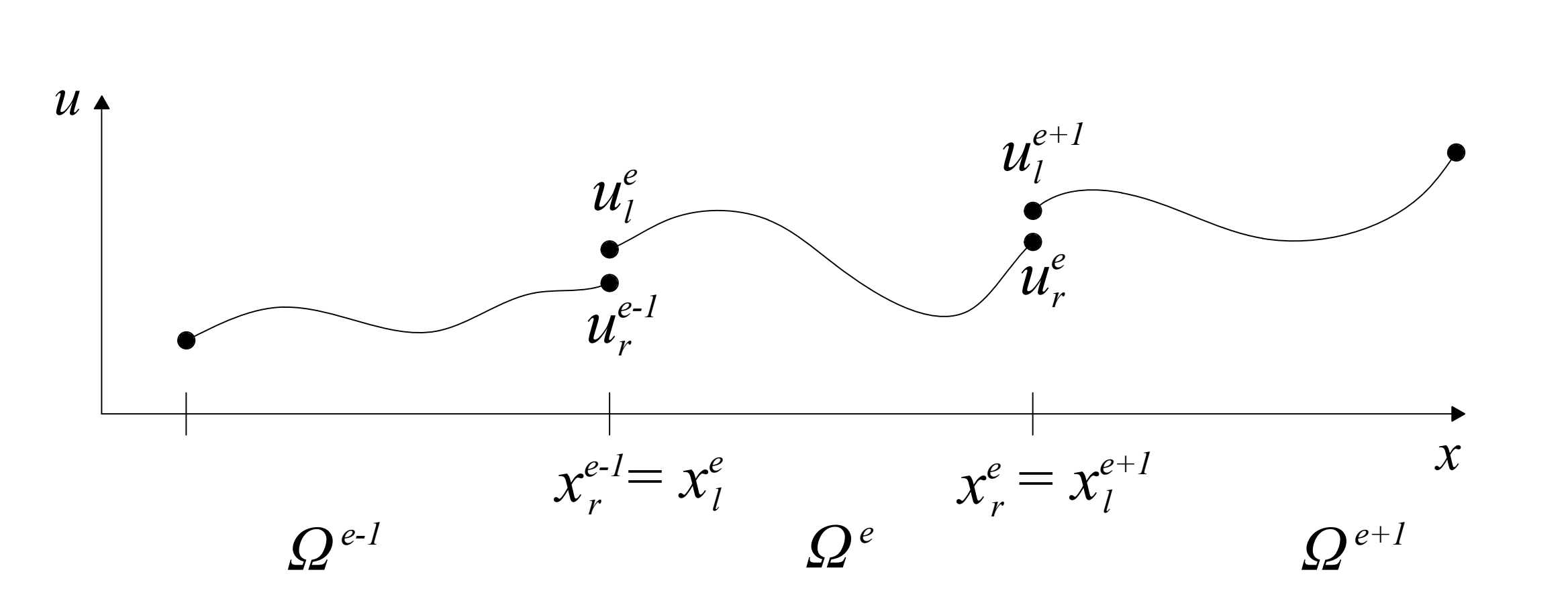 Weak form
Connects elements (closes set of equations)
Paredes, PhD thesis (2016)
Hesthaven, Warburton, Nodal Discontinuous Galerkin Methods (2008)
DG
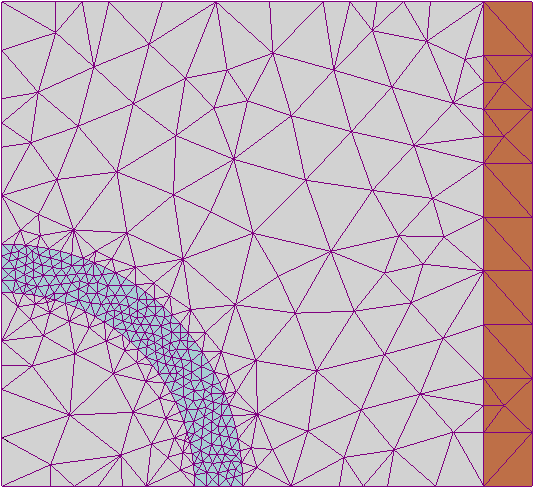 Numerical flux
Numerical flux
Restricted by rather general conditions (consistency, …)

Defines how to treat a jump discontinuity between elements

Acts physically like a tiny dissipation

A variety of choices available
Copyright: https://en.wikipedia.org/wiki/Finite_element_method
Constant related to the propagation speed of information
Lax-Friedrichs flux
Usually an efficient, accurate and robust choice
Strong form
Average
Difference
Hesthaven, Warburton, Nodal Discontinuous Galerkin Methods (2008)
DG
Functional Renormalization Group
Functional Renormalization Group
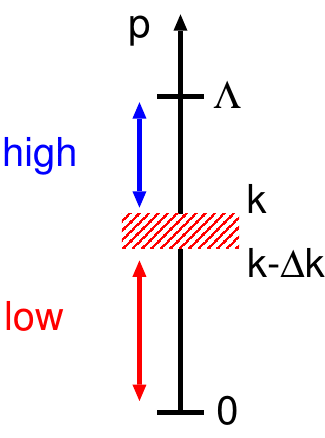 Non-perturbative first principle method

Systematically integrate out momentum shells

Access to physical mechanisms

No sign problem
Chemical potential
Real time
Wetterich equation:
Integrating theory from           to            includes all quantum effects
RG-time:
Momentum scale
Reference scale(set to 1 here)
FRG
O(N) - Model
Relevant in many physical settings:
(Pseudo)-scalar sector in QCD
Higgs potential
Condensed matter
…
O(N) - Model
N-component scalar theory with classical action:
Invariant:
Finite field expectation value signals spontaneously broken symmetry
Flow equation
Lowest order approximation in a derivative expansion, LPA:
Rescale with (N-1)
O(N)
Flow equation for the effective potential:
Connecting to DG
Introduce new variable for the derivative:
RHS now defines a flux:
Standard conservative form
Initial & Boundary conditions:
We require a solution on
Boundary conditions required for inflow boundary conditions
Allows for access to first & second order phase transitions
Not ideally suited for numerical applications
Boundary condition at large field values required, but naturally suppressed for physical potentials
Together with
and
Grossi, NW, arxiv:1903.09503
O(N)
Second order phase transition
Potential
Initial condition:
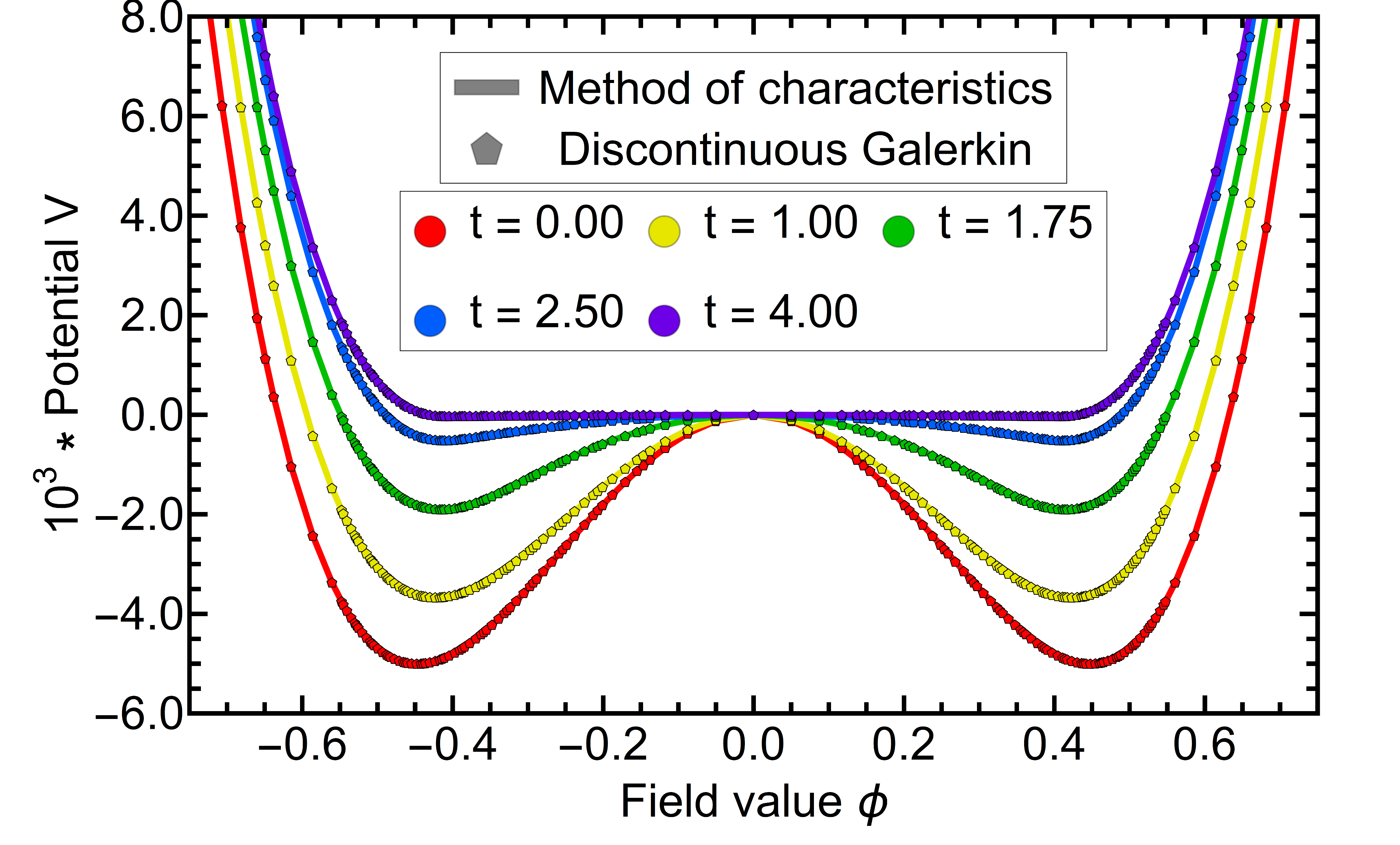 Calculated with N=5, K=30
Grossi, NW, arxiv:1903.09503
2nd-order
Derivative
Initial condition:
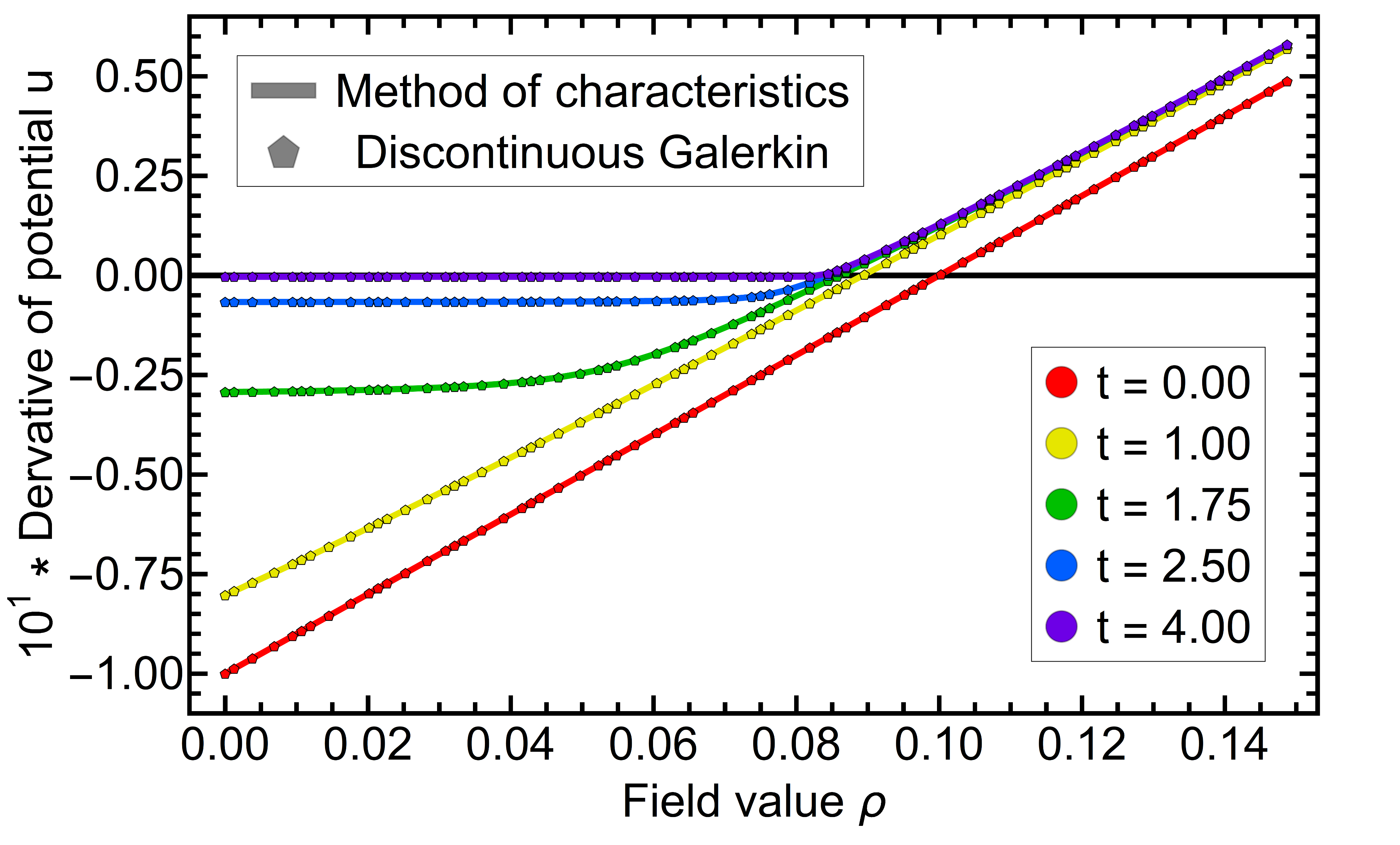 Zero crossing signals position of minimum
Example of symmetry broken phase
Convexity restoration nicely visible
Calculated with N=5, K=30
Grossi, NW, arxiv:1903.09503
2nd-order
Derivative
Initial condition:
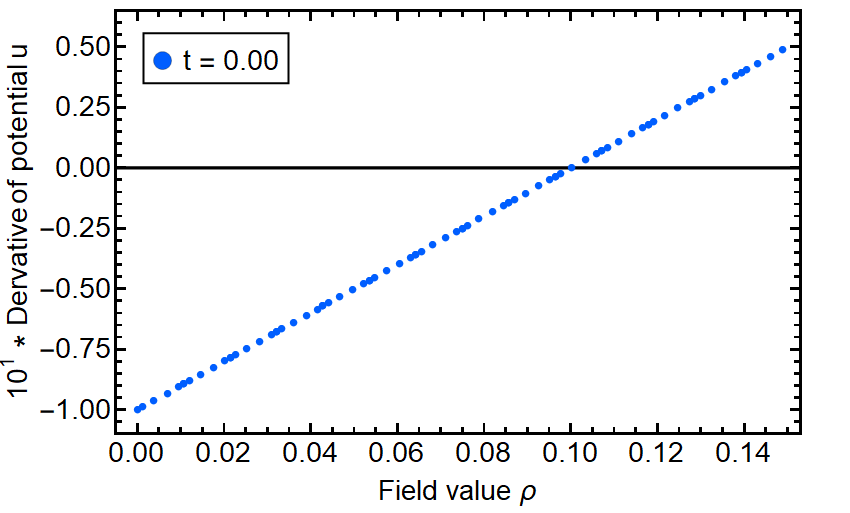 Zero crossing signals position of minimum
Example of symmetry broken phase
Convexity restoration nicely visible
Calculated with N=5, K=30
Grossi, NW, arxiv:1903.09503
2nd-order
Convergence
Initial condition:
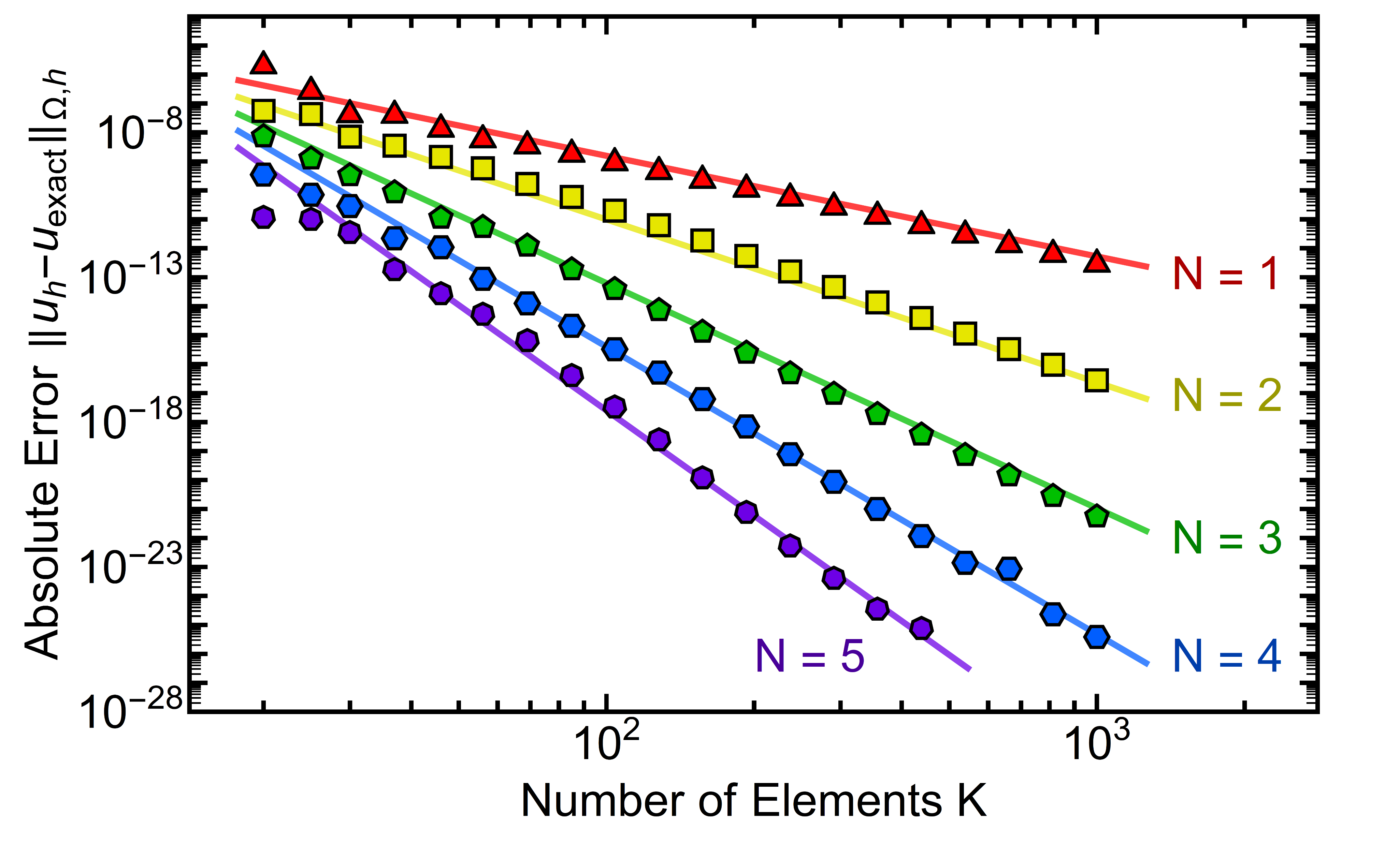 t=1.75 (already kink like)

Power law innumber of elements

Spectral convergence in localapproximation order

Lines from a single fit
25 order of magnitude!
Grossi, NW, arxiv:1903.09503
2nd-order
Phase transition
Initial conditions:
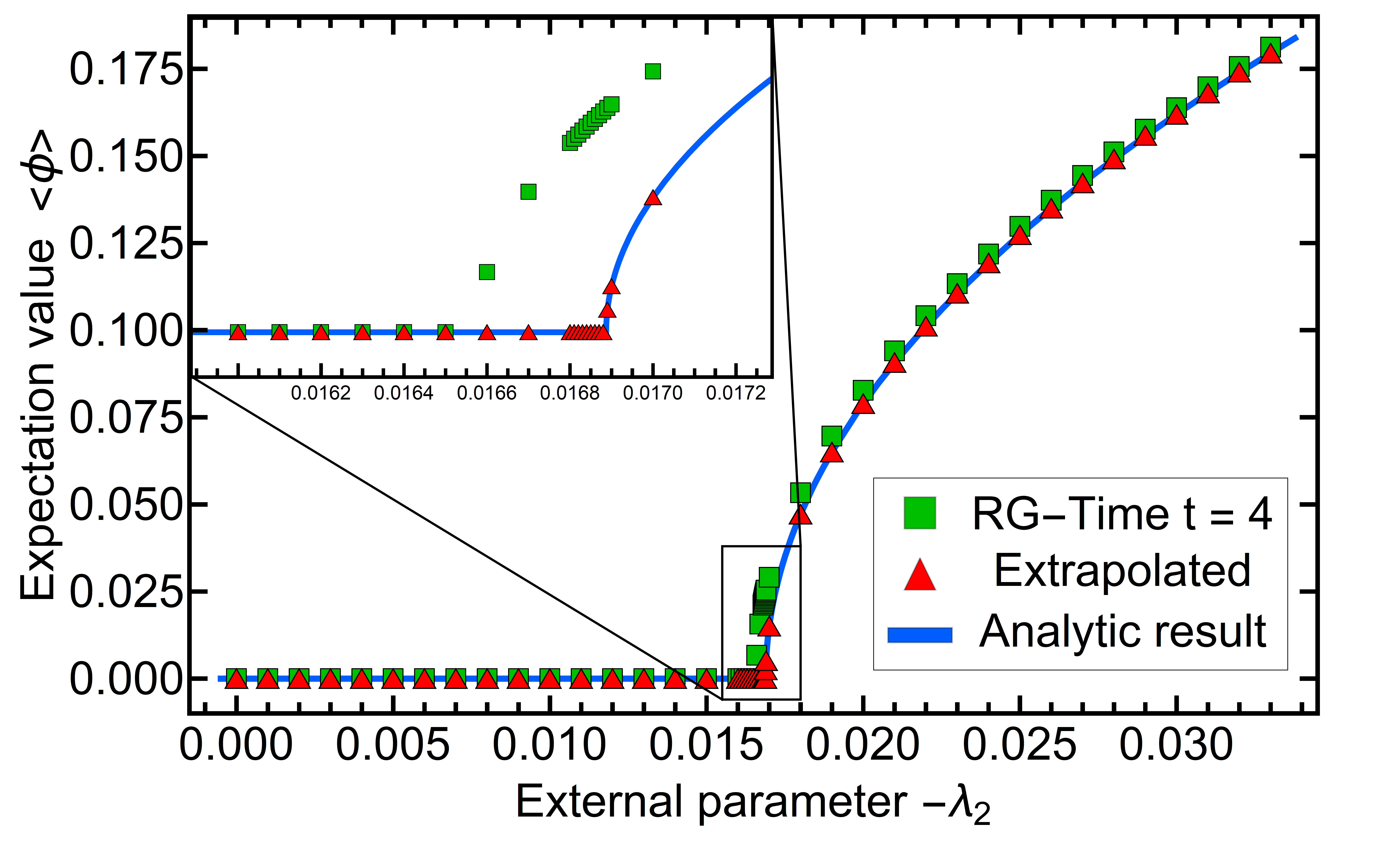 Second order phase

Critical exponent agrees with mean field (within error)

Extrapolation to infinite time easily possible
Calculated with N=5, K=120
Grossi, NW, arxiv:1903.09503
2nd-order
First order phase transition
1st-order phase transition
Initial condition:
with
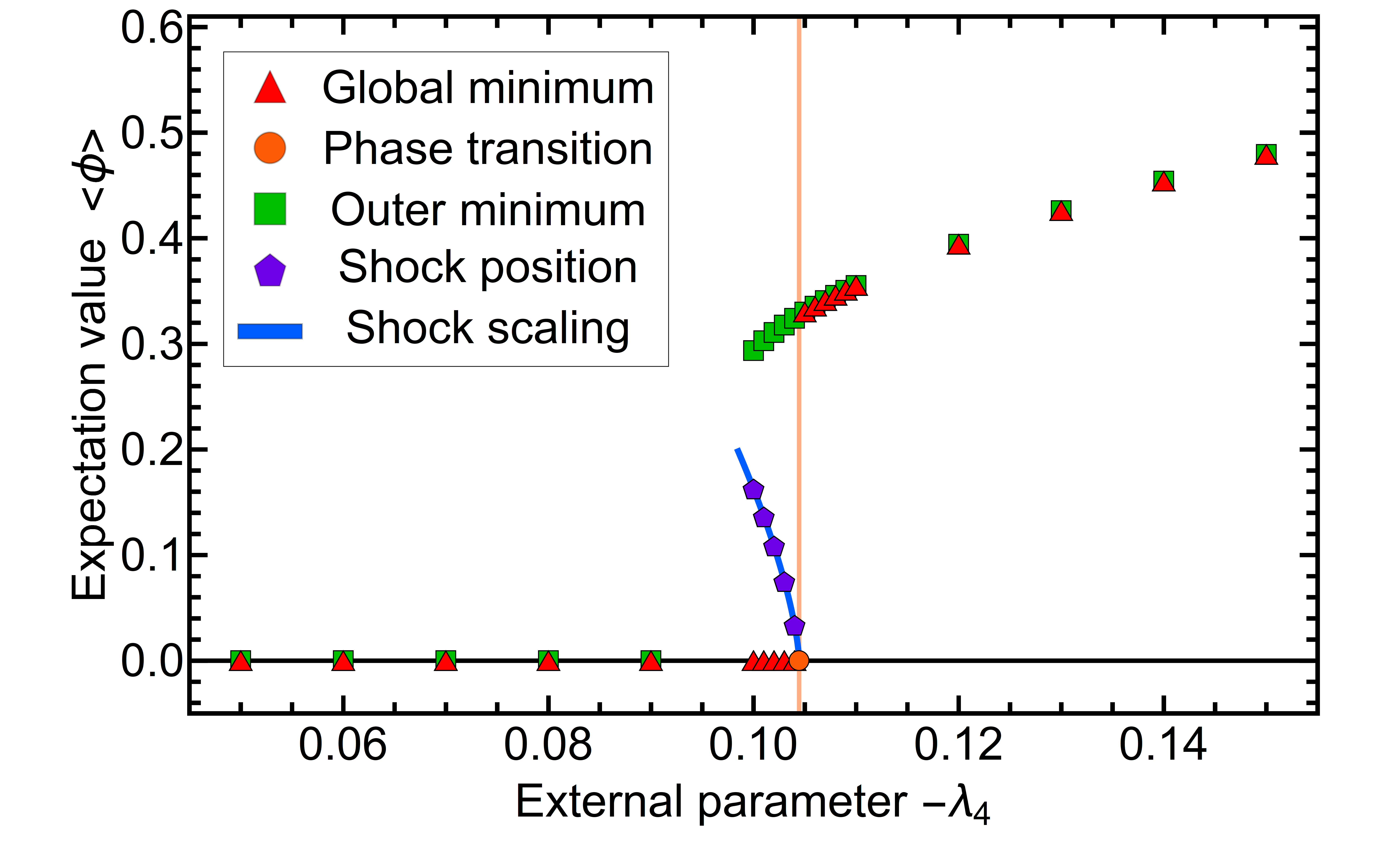 Calculated with N=5, K=200
Grossi, NW, arxiv:1903.09503
1st-order
Potential
Initial condition:
with
Broken phase
Symmetric phase
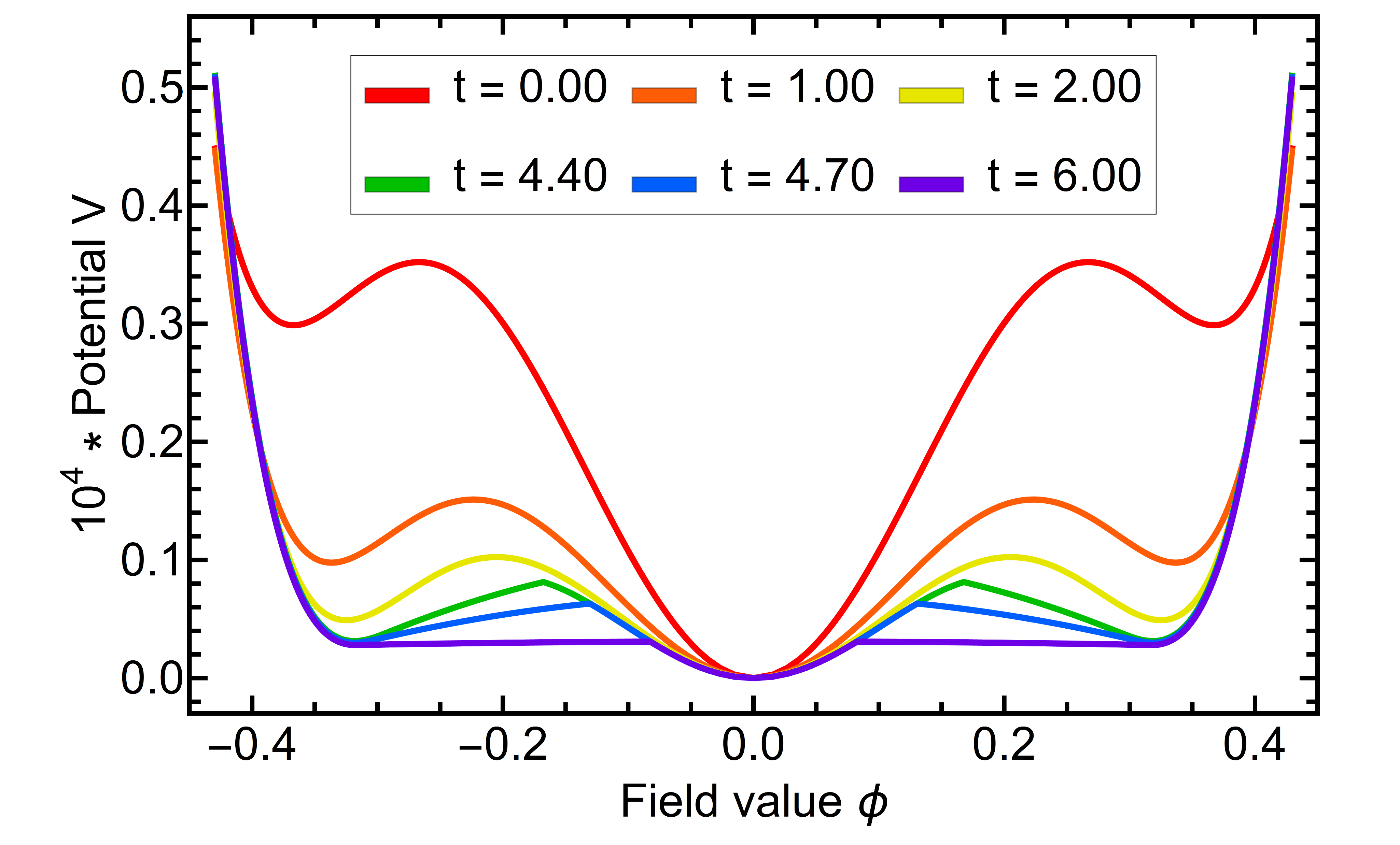 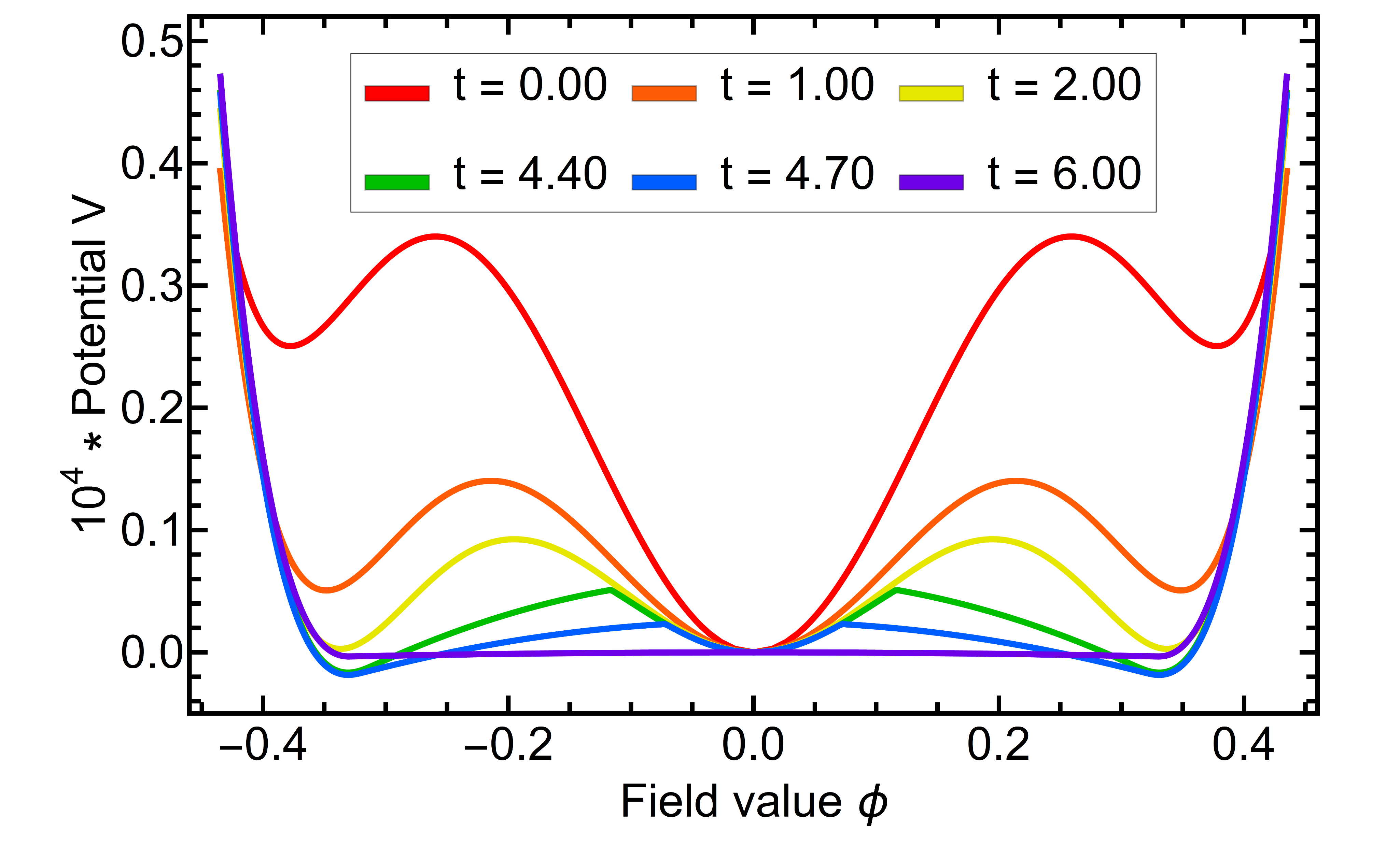 Calculated with N=5, K=200
Grossi, NW, arxiv:1903.09503
1st-order
Derivative
Initial condition:
with
Symmetric phase
Broken phase
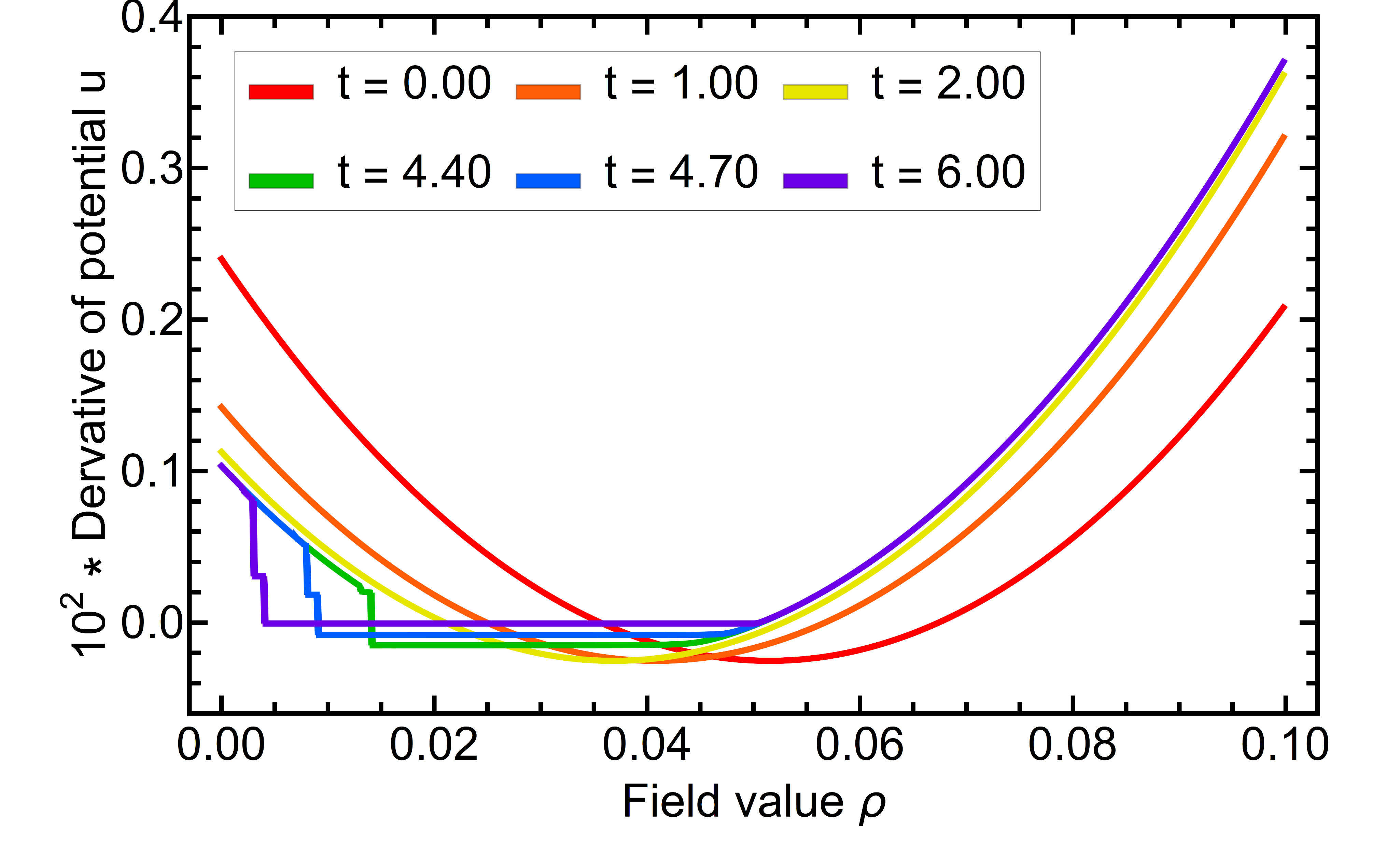 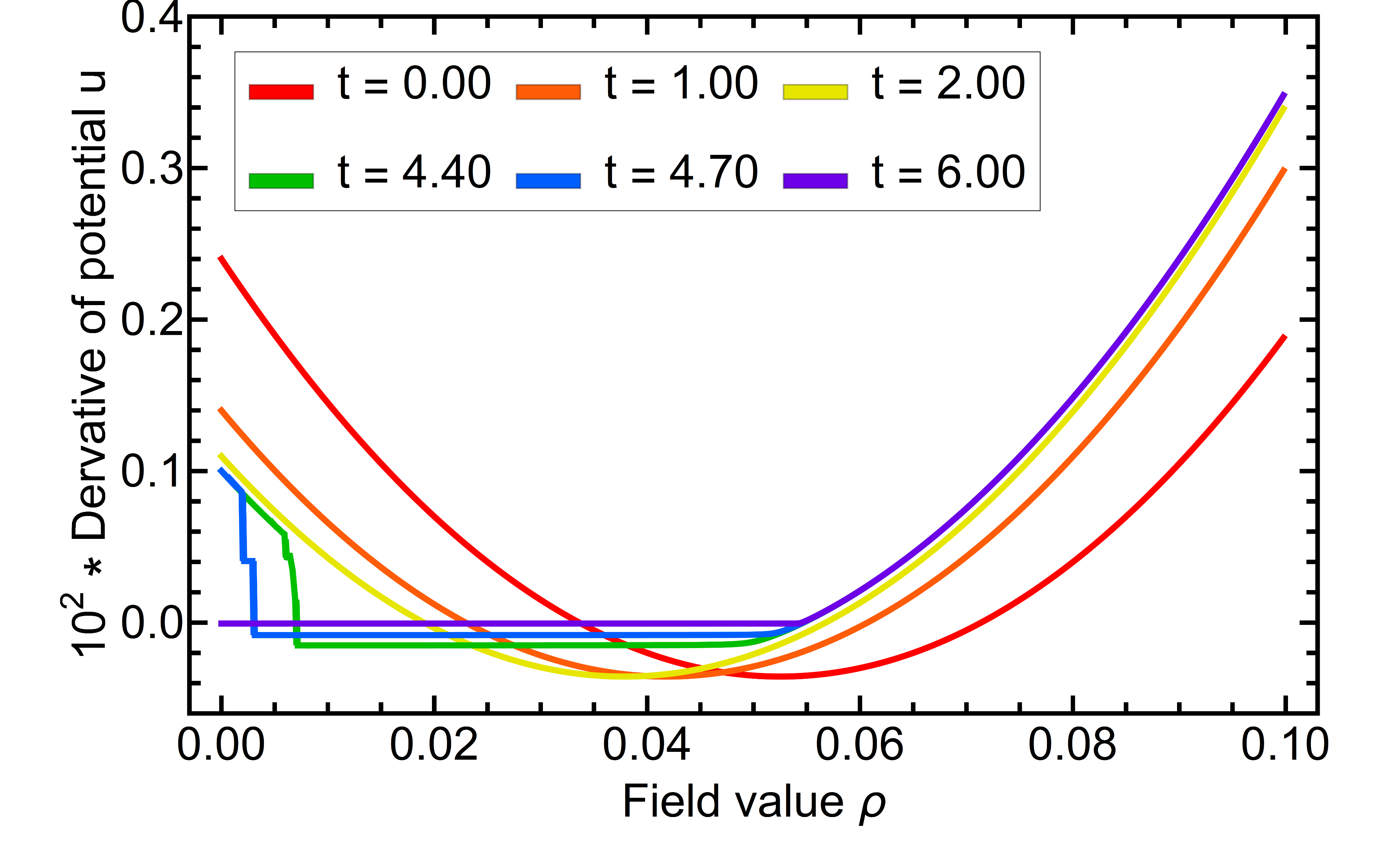 For other values of the coupling the shock doesn’t freeze for positive values of the field
Mechanism for first order phase transition in terms of shocks
Calculated with N=5, K=200
1st-order
Derivative
Initial condition:
with
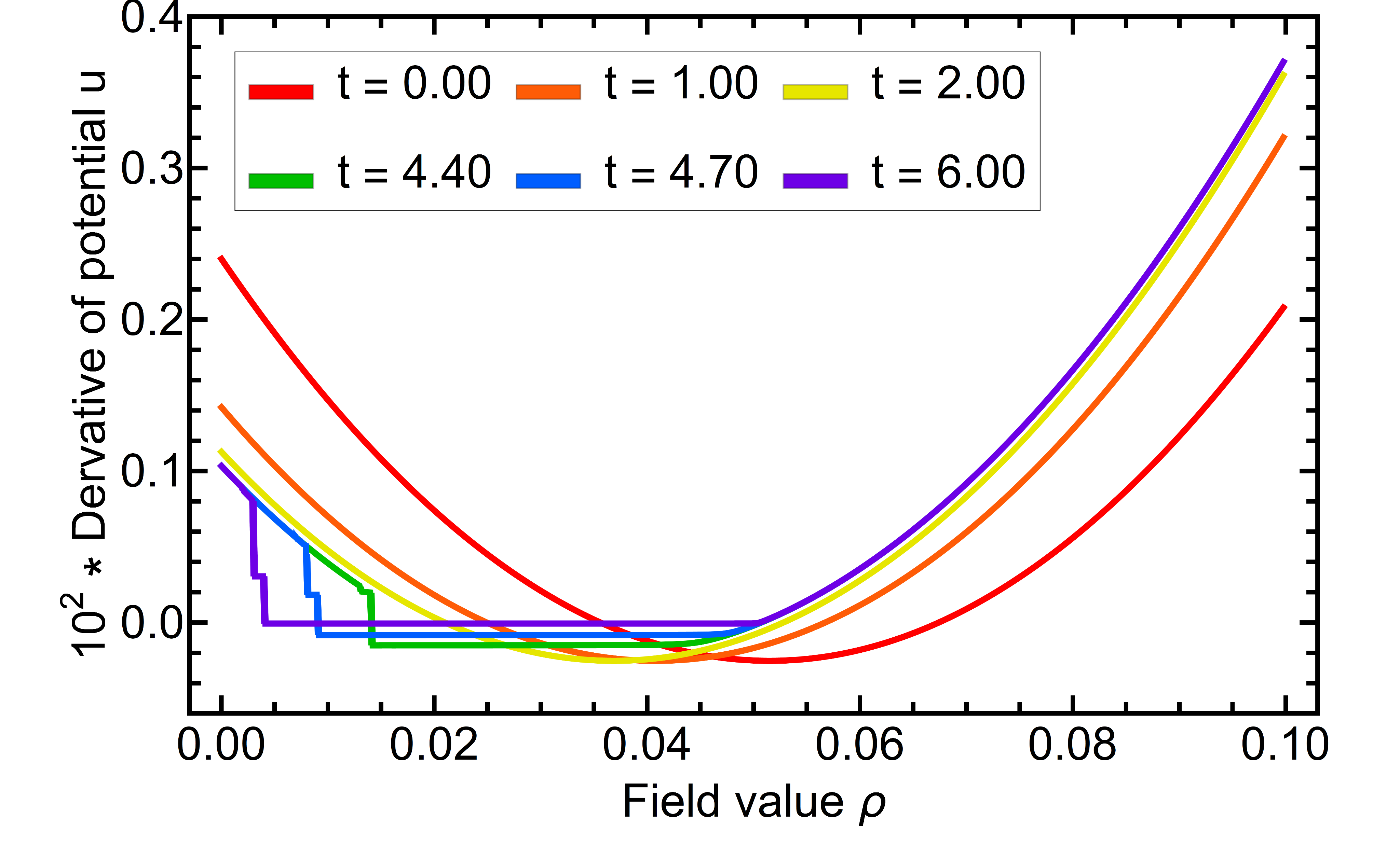 Symmetric phase

Jump discontinuity forms and freezes in!

Non-trivial second minimum present

First order phase transition during the flow
Calculated with N=5, K=200
Grossi, NW, arxiv:1903.09503
1st-order
Derivative
Initial condition:
with
Symmetric phase
Broken phase
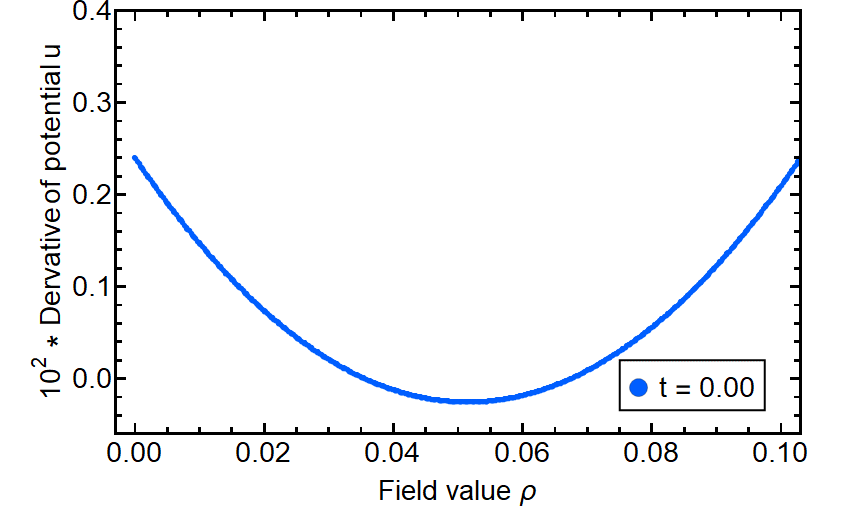 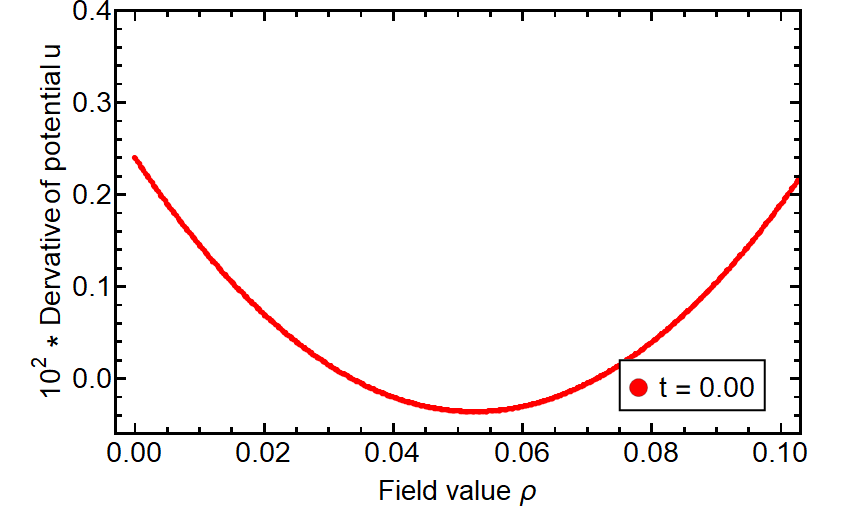 For other values of the coupling the shock doesn’t freeze for positive values of the field
Mechanism for first order phase transition in terms of shocks
Calculated with N=5, K=200
Grossi, NW, arxiv:1903.09503
1st-order
1st-order phase transition
Initial condition:
with
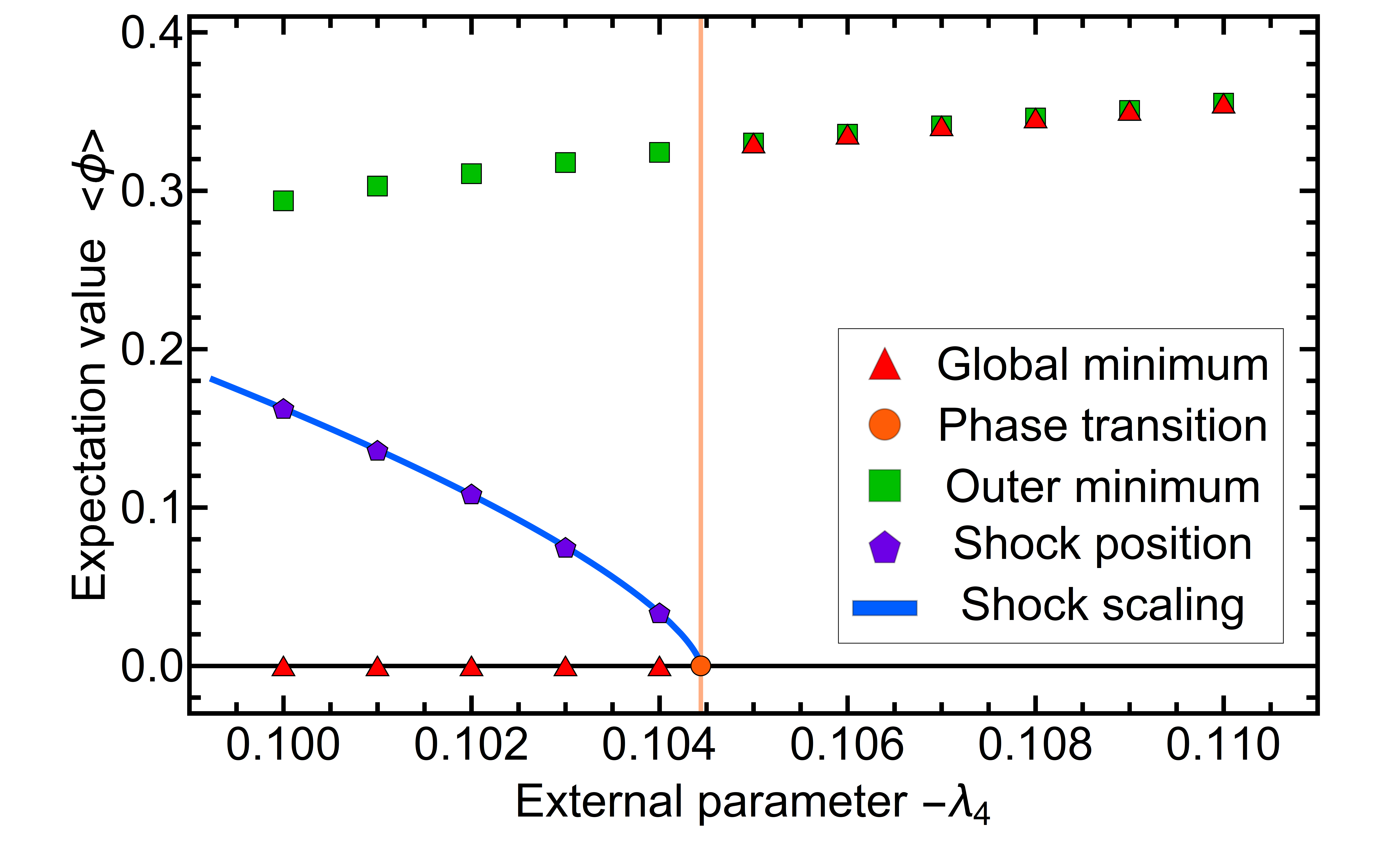 First order phase transition

Position of the phase transition determined by “second order transition” of the position of the shock
Shock agrees with power law (exponent: 0.68±0.01)

Universal properties?
Calculated with N=5, K=200
Grossi, NW, arxiv:1903.09503
1st-order
Beyond Large N
Including Diffusion
Reformulate as first order system

Diffusion term almost everywhere convection dominated

Consider Finite Difference for now(We also did DG methods)

Convection dominated                      Upwind scheme
Grossi, Pawlowski, NW, in prep.
PDEs
Quark Meson model
Chiral phase diagram
d=4 & N=4
Quark-Meson model topic in several talks
c.f. Talks by Carl Zelle, Fabian Rennecke, Martin Steil, ....
Resulting phase structure well known
Braun, Pawlowski, Rennecke, Schaefer, Wambach, and many more ….
Conservation term(Pions)
Diffusion term(Sigma meson)
Source term(Quarks)
Grossi, Pawlowski, NW, in prep.
Quark-Meson
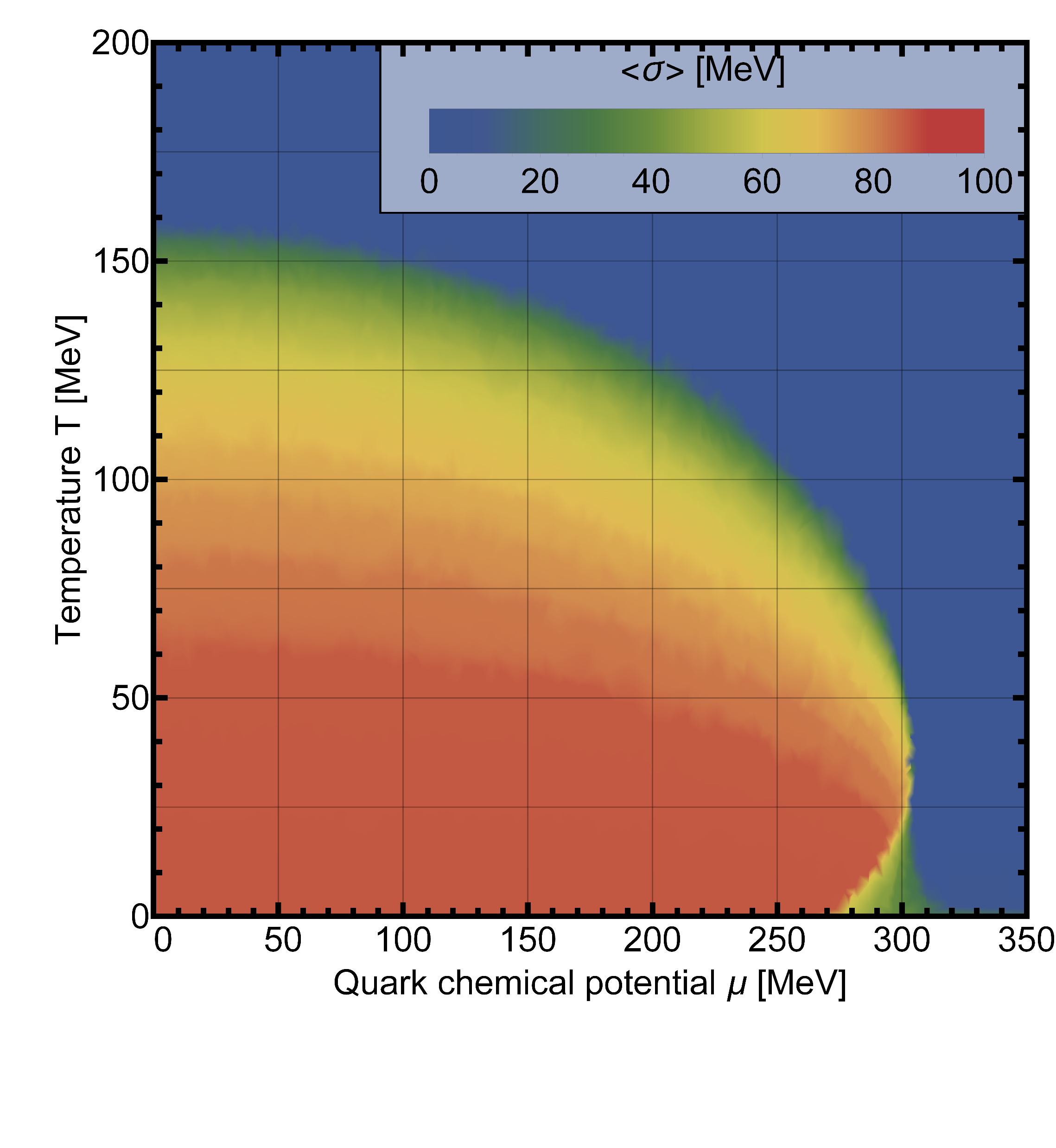 Chiral phase diagram
Stable scheme
No adjustment of grid points, final RG-time ....
Pick once and enjoy the result
Grossi, Pawlowski, NW, in prep.
QM
DG vs FDM
Pro & Cons of Finite Difference Methods:
Stable
Intuitive
Extremely fast/easy to implement and use

First order accurate (Godunov's theorem)
Generalisation to higher dimensions induces headaches
Efficient use of implicit methods becomes complicated
Geometric flexibilty (use RG properties)
Finite accurarcy quickly problematic (double precision)
Grossi, Pawlowski, NW, in prep.
PDEs
Summary & Outlook
Analogy between hydro and flow equations

Applying Discontinuous Galerkin methods to the FRG

Mechanism for first order phase transitions

Robust numerical treatment in the vicinity of phase transitions
Thank you for your attention!
Discontinuous Galerkin methods
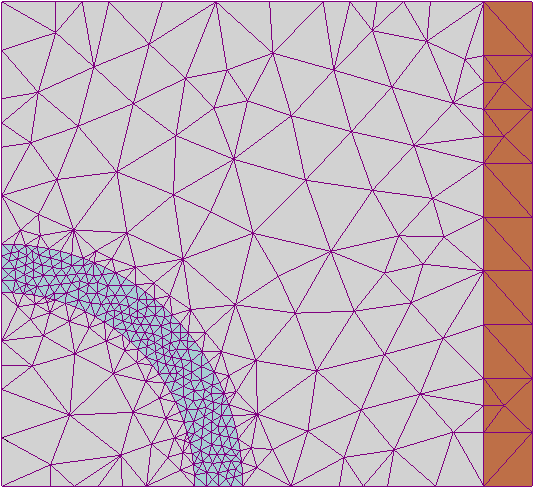 Different formulations
Copyright: https://en.wikipedia.org/wiki/Finite_element_method
Discontinuous elements:More degrees of freedom than equations!
Partial integration
Modal expansion
Nodal expansion
Weak form
Numerical flux
Connects elements (closes set of equations)
Outward pointing normal vector
Partial integration
Partial integration
Strong form
Mathematically equivalent, but not numerically!
Hesthaven, Warburton, Nodal Discontinuous Galerkin Methods (2008)
DG
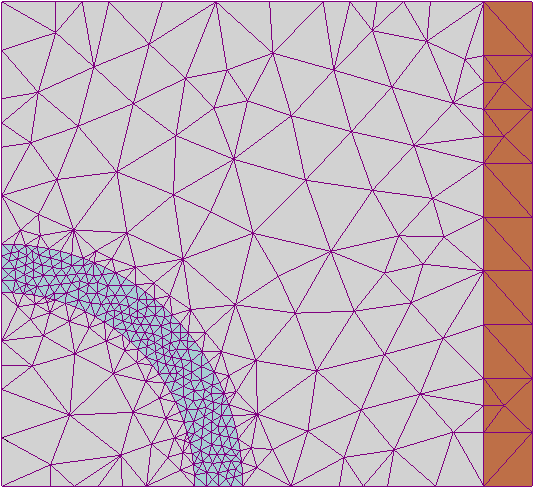 Implementation
Modal expansion
Nodal expansion
Copyright: https://en.wikipedia.org/wiki/Finite_element_method
Introduce matrices:
Only requires local inversion of the mass matrix

Introducing a reference element everything isrescaled to a matrix product (N x N)*(N x K)
Strong form
Local approx
Mass matrix
Stiffness matrix
Discretized equation
Hesthaven, Warburton, Nodal Discontinuous Galerkin Methods (2008)
DG
Burgers equation
Appears in many areas of applied mathematics:
Fluid mechanics
Nonlinear acoustics
Gas dynamics
Traffic flow
….
Burgers equation
with
Prototype for conservation law that can develop shock waves
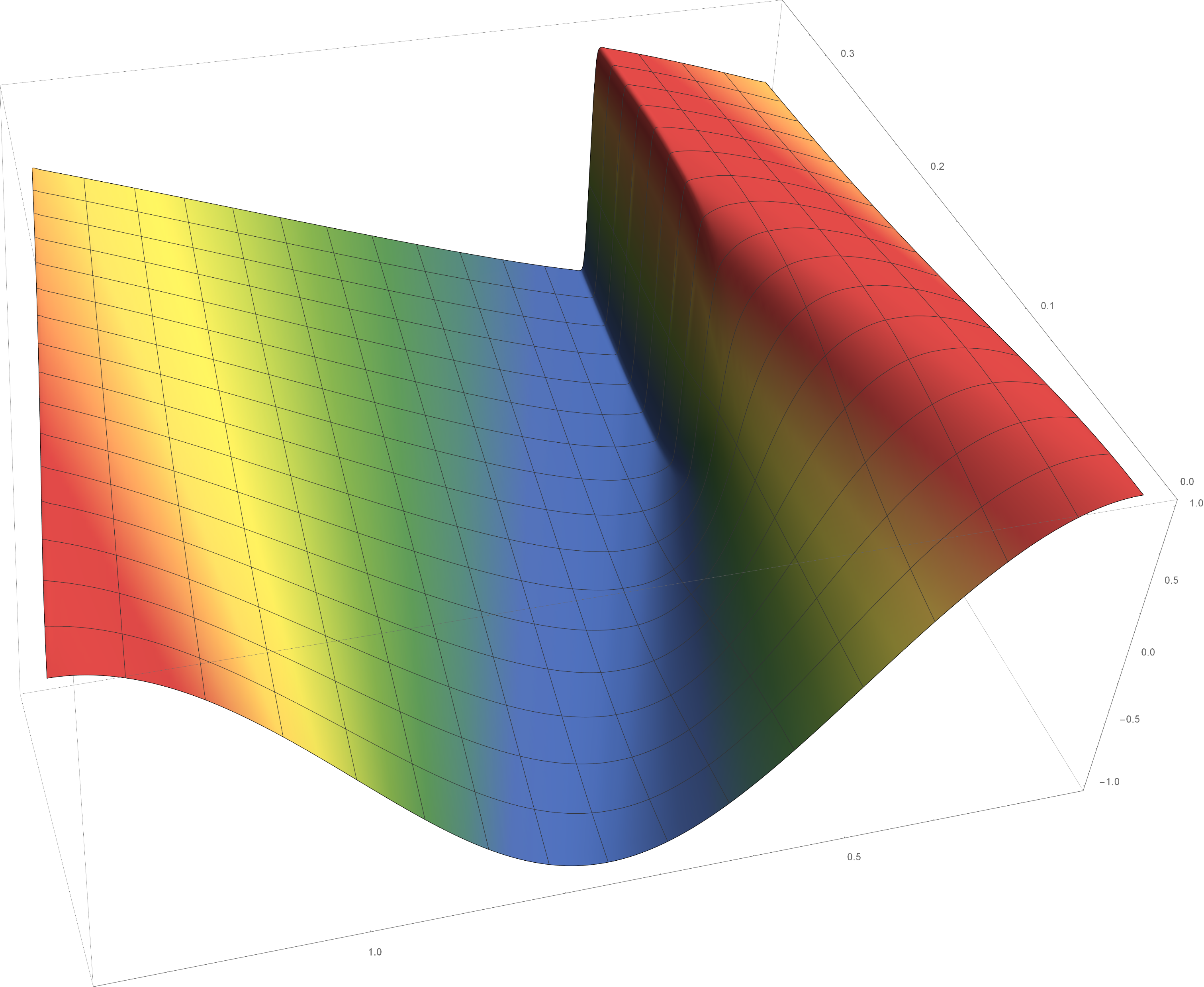 Simple wave as initial condition

Wave breaks when characteristics meet

Discontinuous regime well understood due to analytic solution of the viscous Burgers equation
Time t
Wave breaks & shock wave forms
Space x
Burgers
Second order phase transition
Other properties
Initial condition:
Wave speed
Curvature
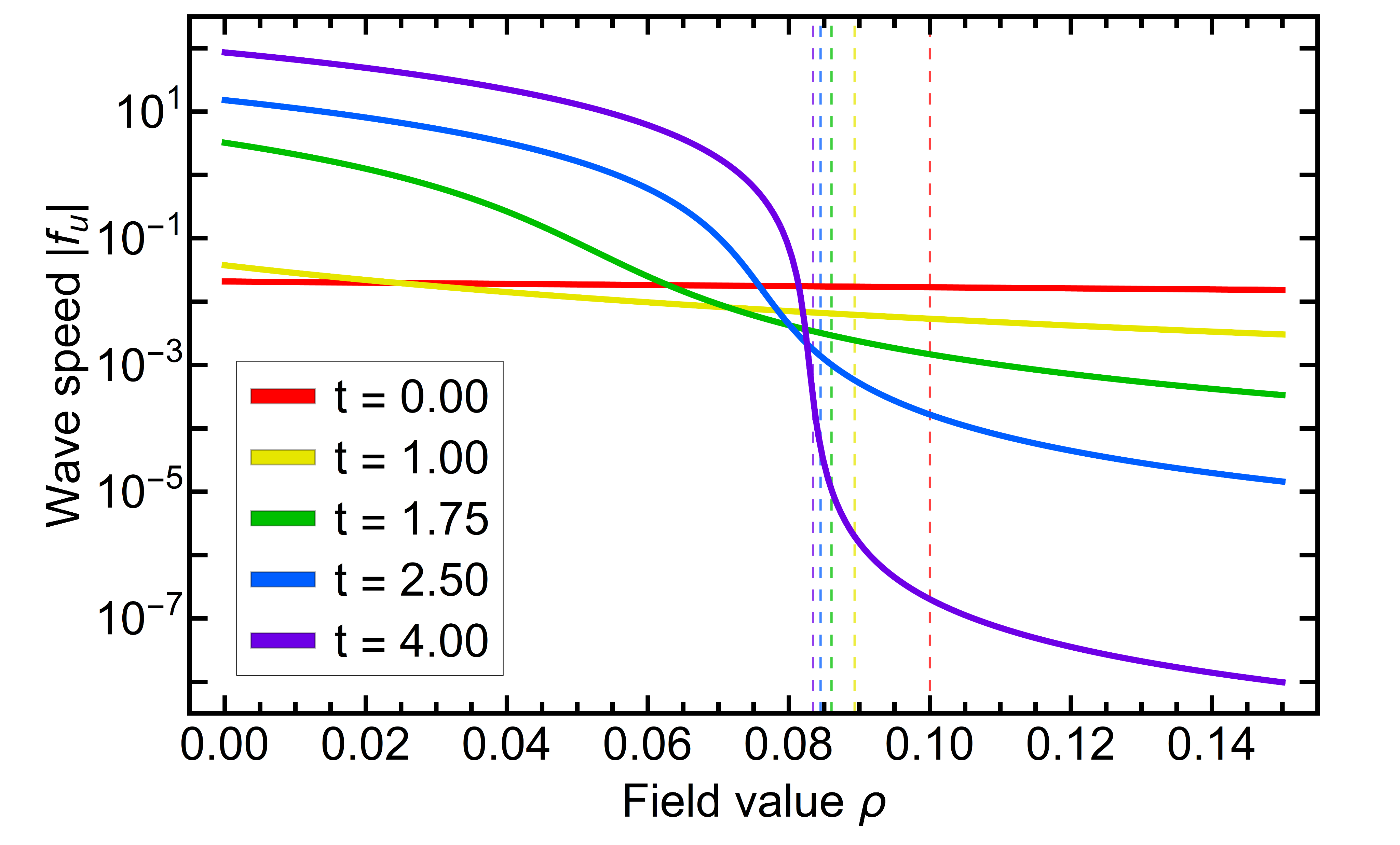 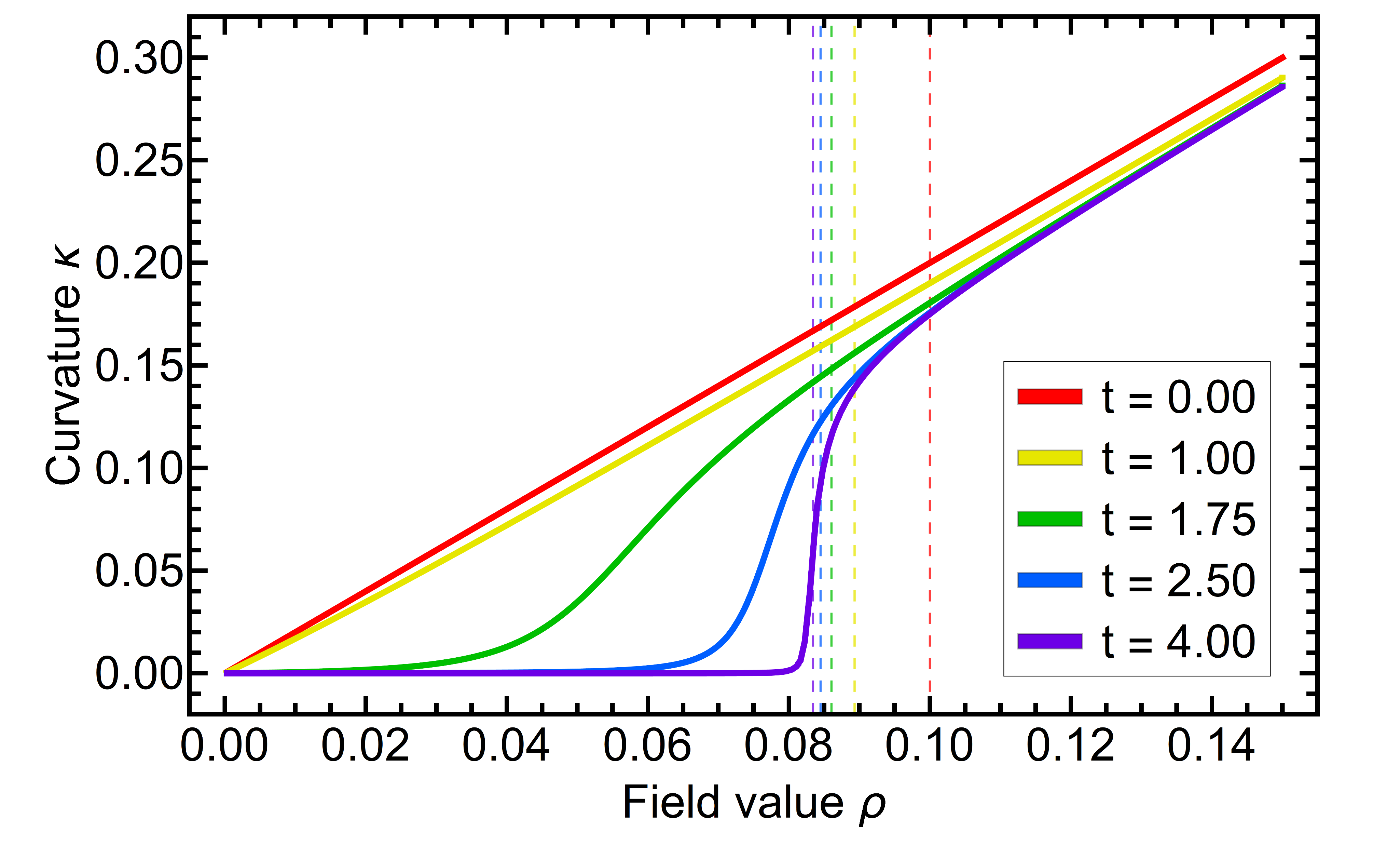 Wave speed strongly suppressed at large field values
Derivatives are easily available
Justifies Taylor methods in that regime (only local structure relevant)
2nd-order
Riemann problem
Riemann problem
Information flows from large to small field values and is faster for smaller values of the derivative!
What does this imply for discontinuities?
Jump discontinuities can form if the derivative of the initial potential has a minimum
Relevant in physical cases
Consider the initial conditions:
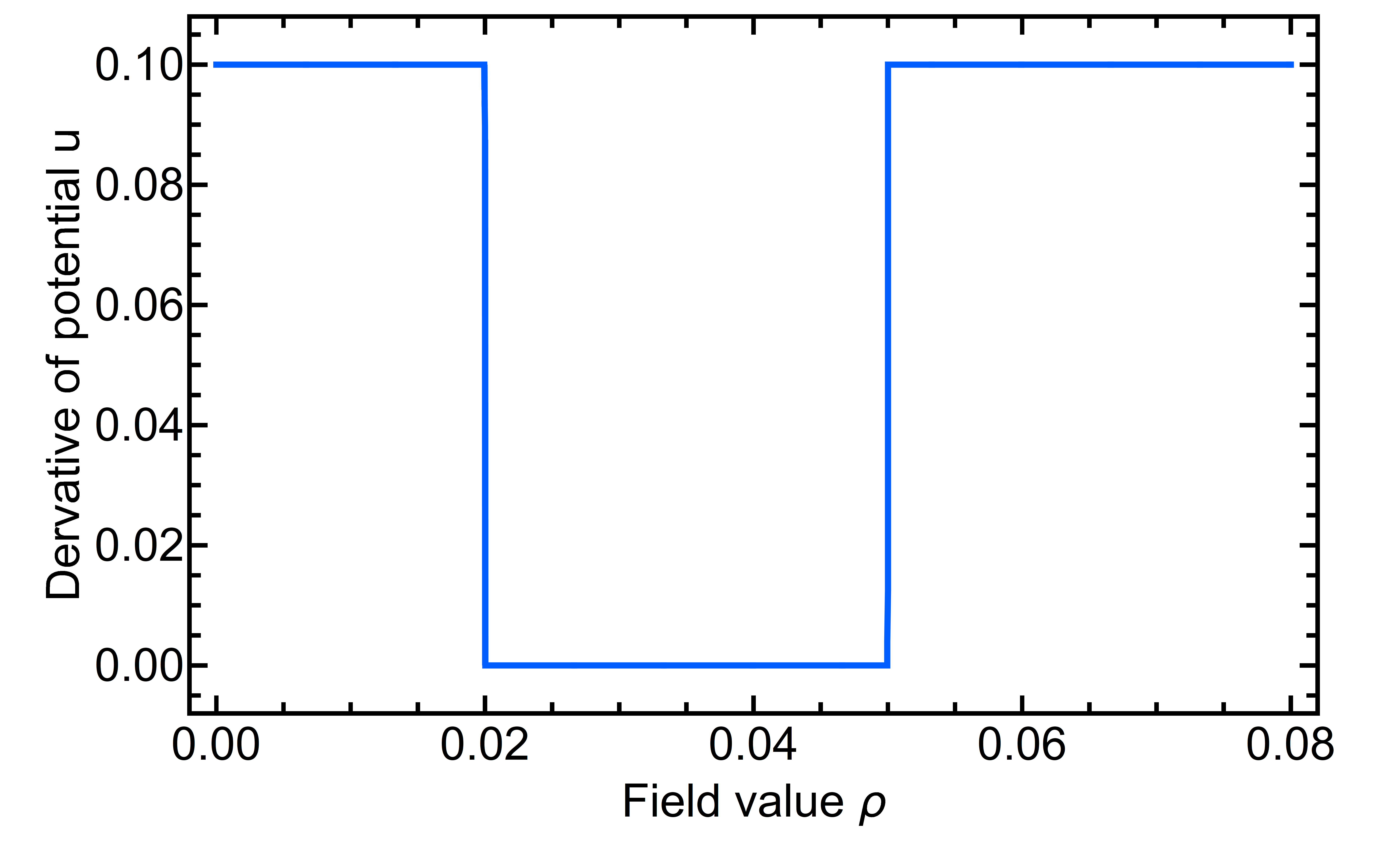 Solving for piecewise constant initial conditions known as Riemann problem
Left jump will lead to shock wave(Speed given by Rankine-Hugoniot condition)
Right jump will lead to rarefaction wave
Unique solution defined via entropy condition
Riemann
Derivative
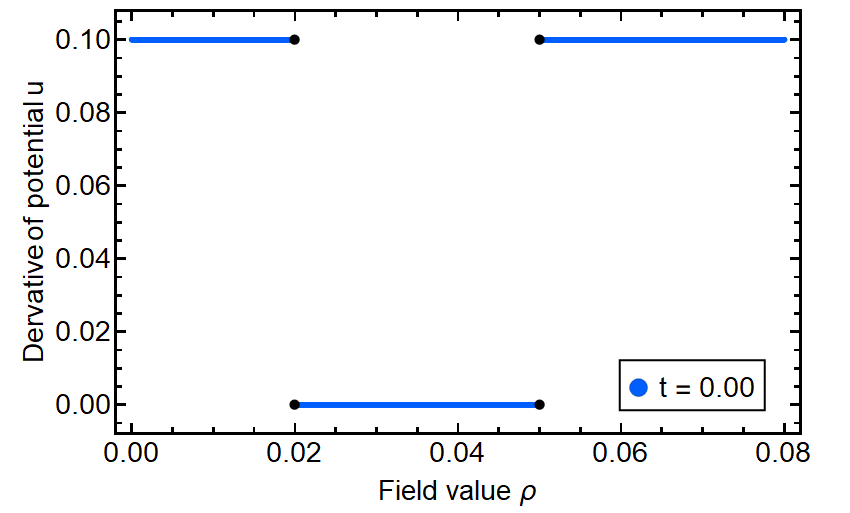 Calculated with N=3, K=1500
Riemann
Position of jump discontinuity:
Derivative
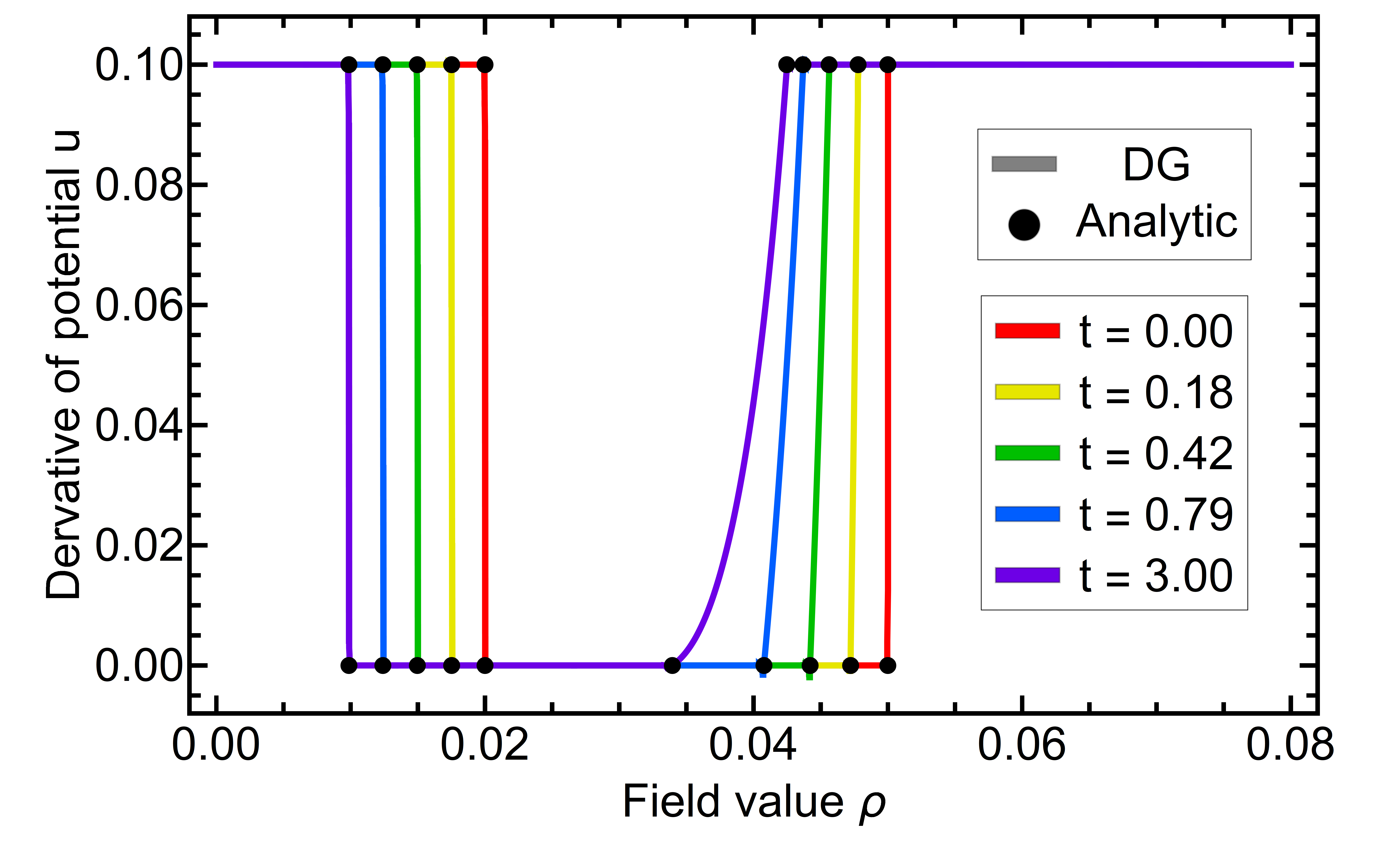 Points of non-analyticitieseasily obtained analytically

Change suppressed exponentially for large times

Change additionally suppressed for larger jumps

Oscillations removed in post-processing (formal accuracy can be kept!)
Calculated with N=3, K=1500
Riemann
Riemann problem
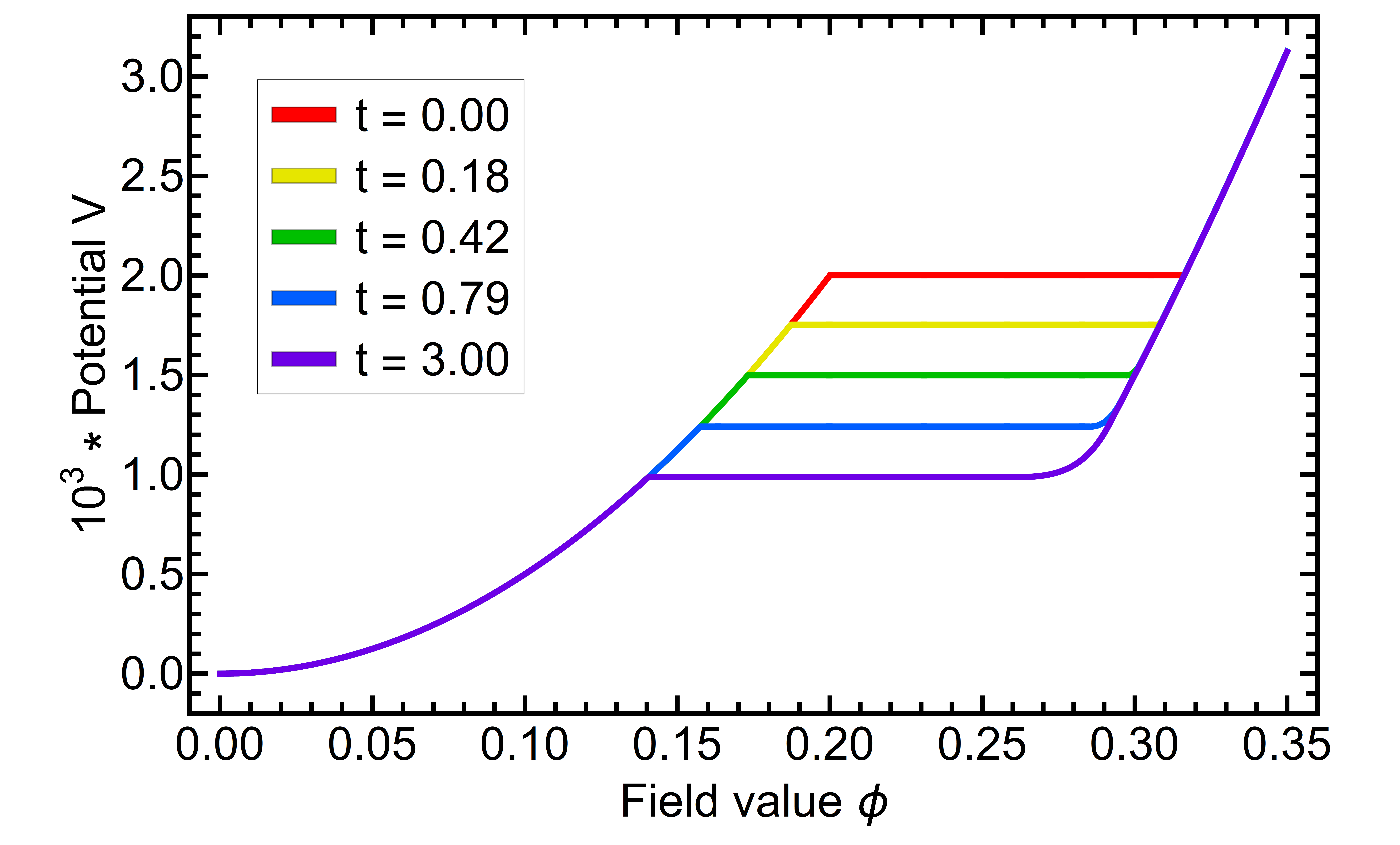 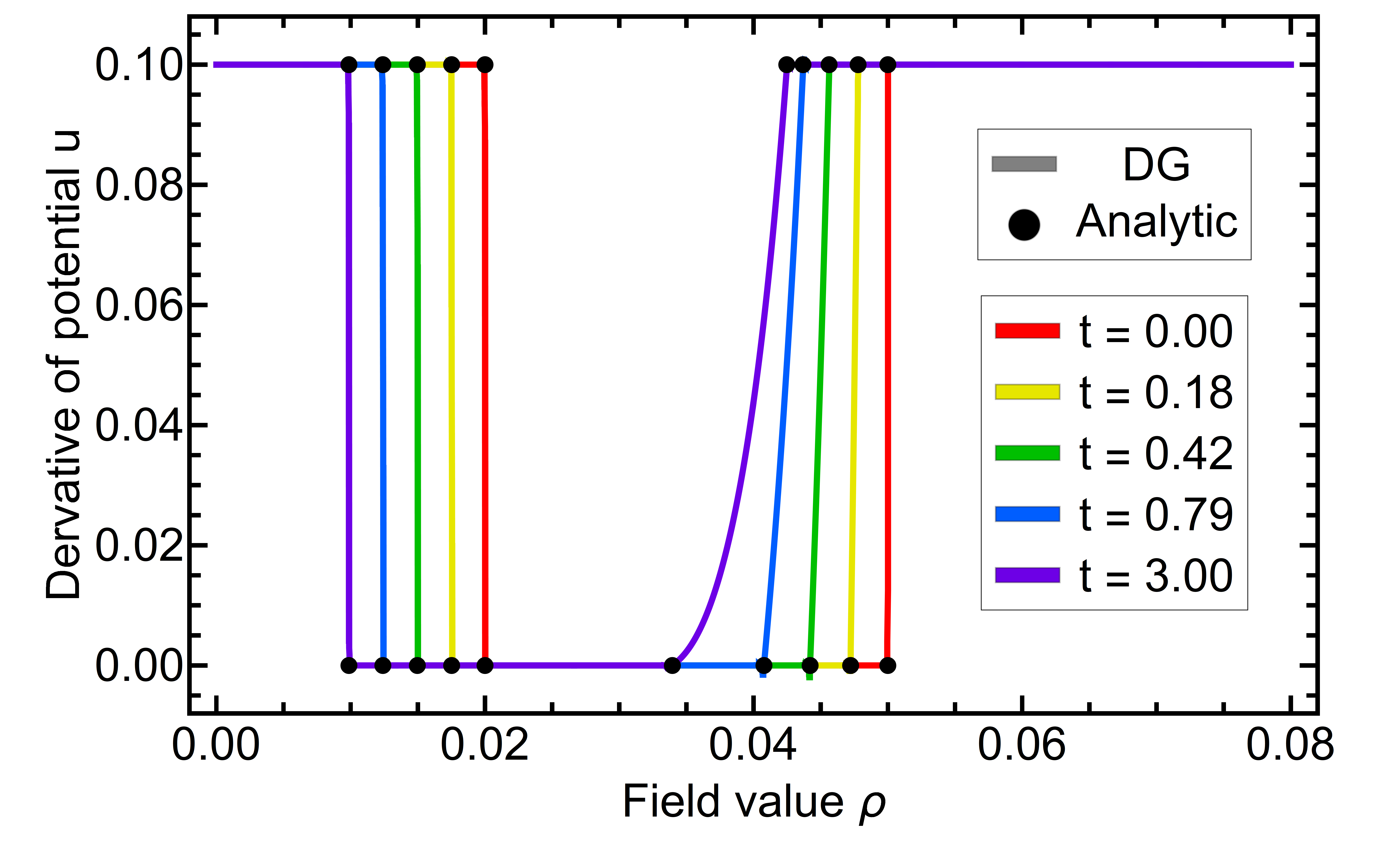 Integration
Calculated with N=3, K=1500
Results
Potential
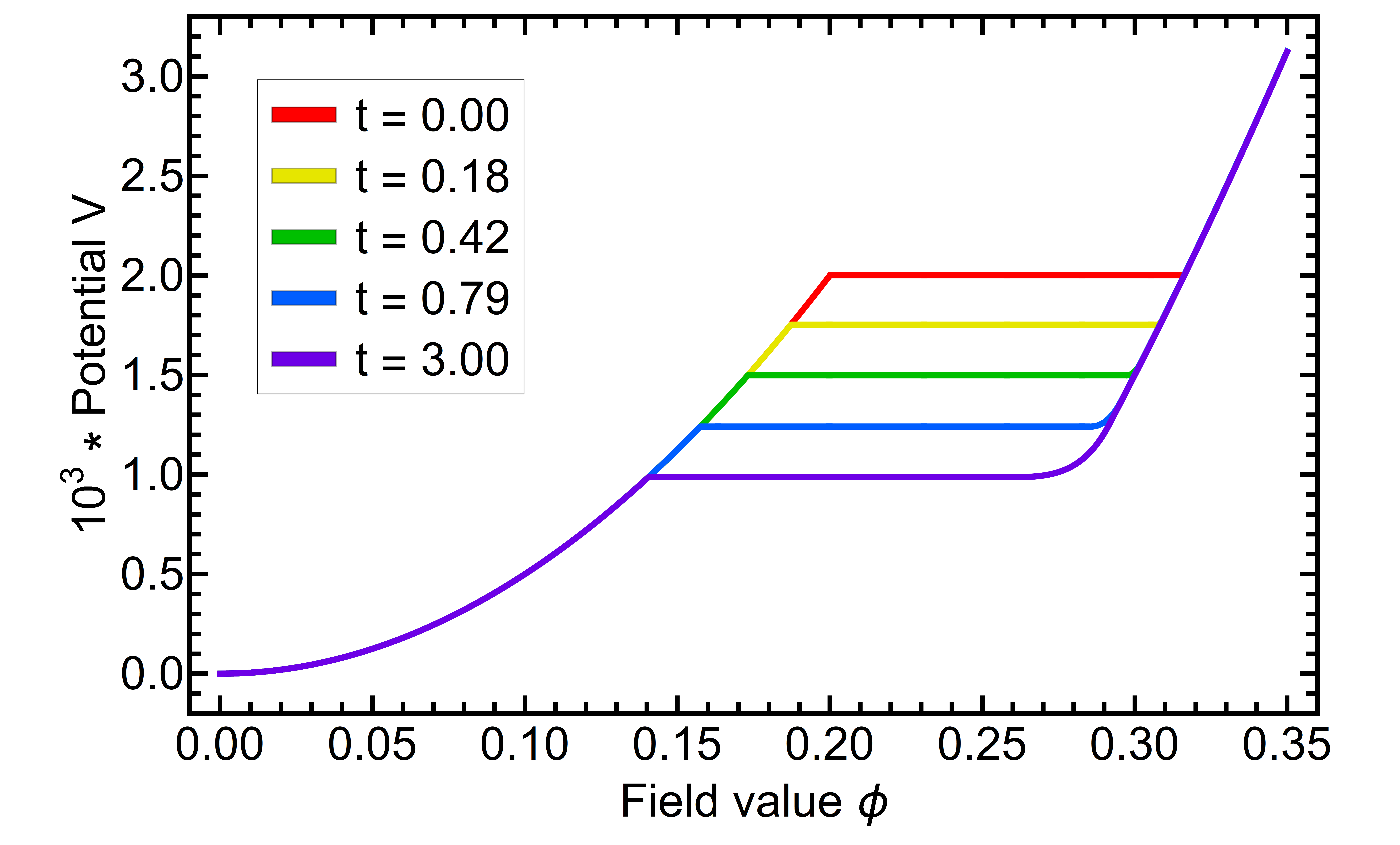 Calculated with N=3, K=1500
Riemann
First order phase transition
Shock position
Initial condition:
with
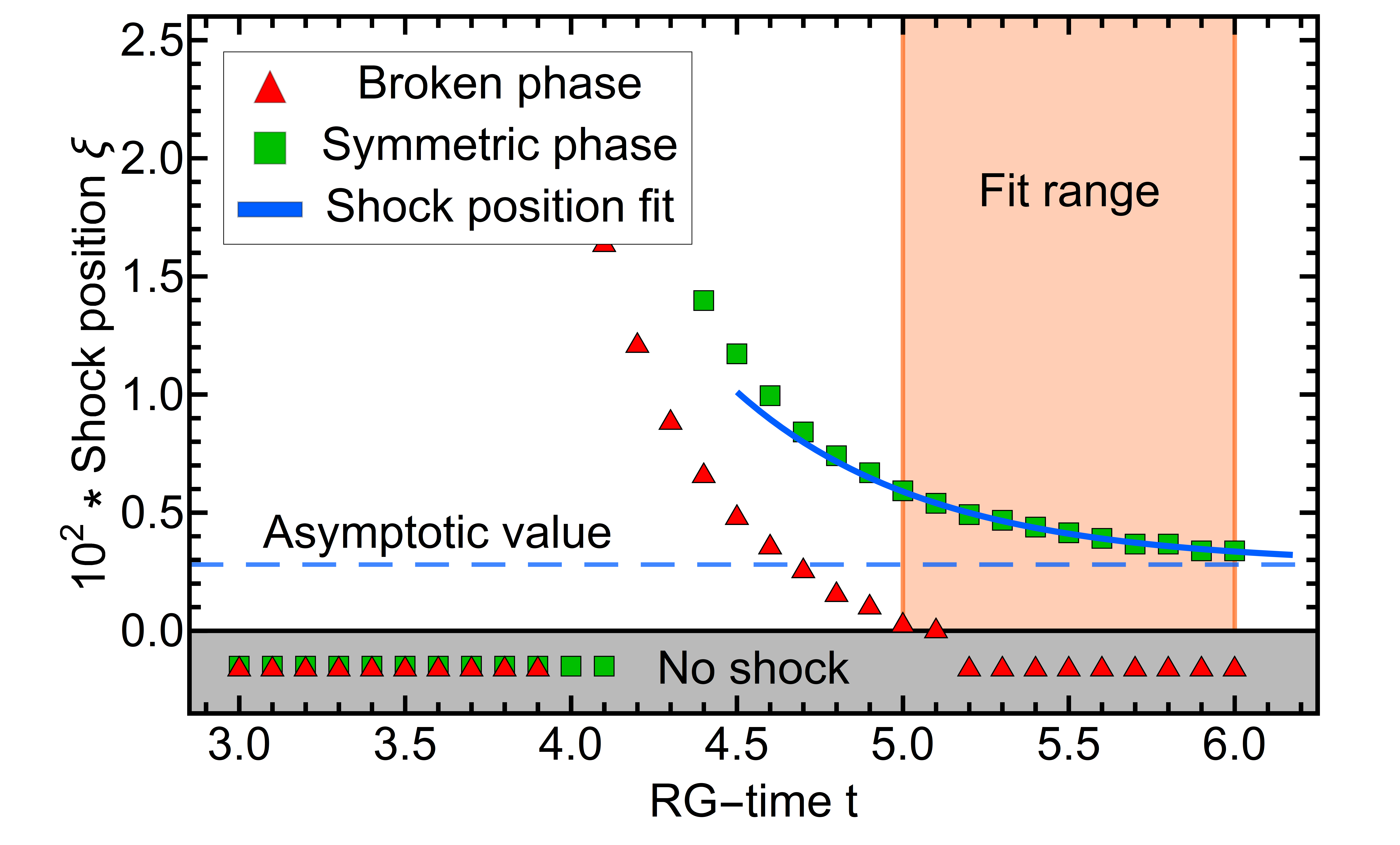 Position extracted via concentration kernel

Asymptotic behavior determined by Riemann problem

Confirmed by numerical simulation

Extrapolation to asymptotic limit easily possible
Exponential decay
Calculated with N=5, K=200
1st-order